Программа поддержки местных инициативв республике башкортостан
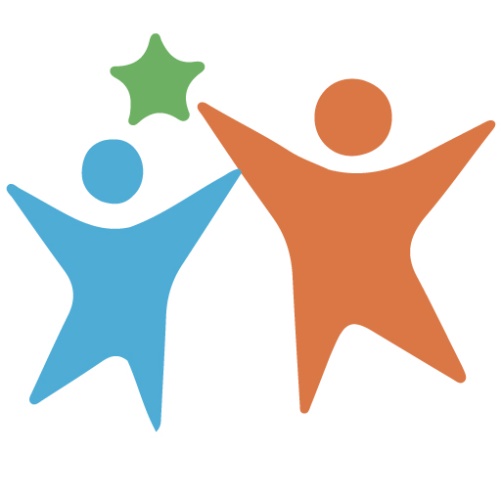 1
ППМИ в 2016 и 2017 годах. Победители
2
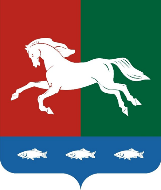 Проекты развития общественной инфраструктуры, основанные на 
местных инициативах в муниципальном районе Уфимский район Республики Башкортостан
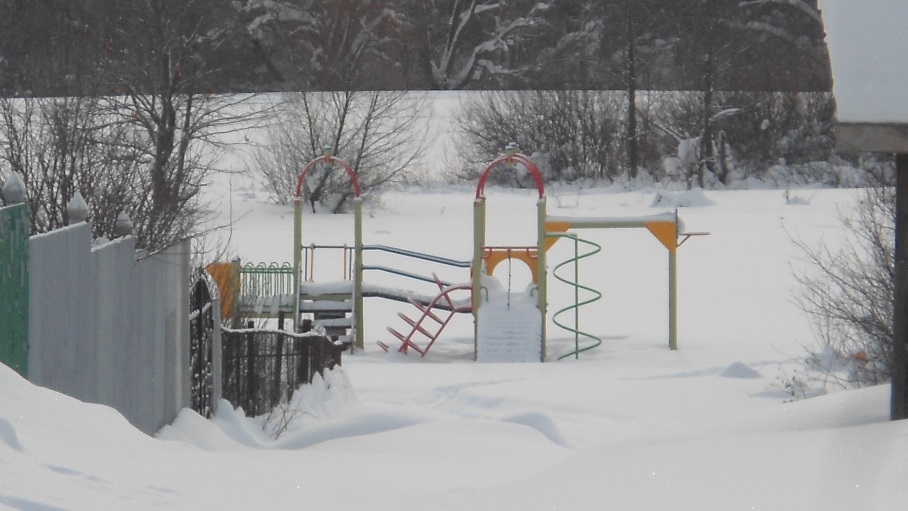 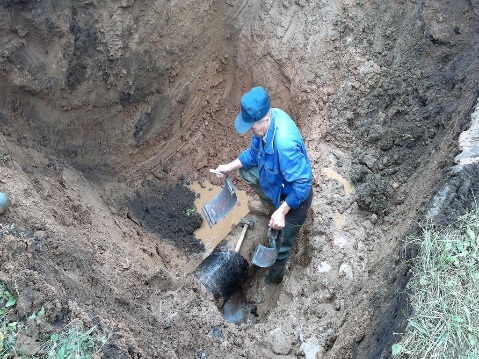 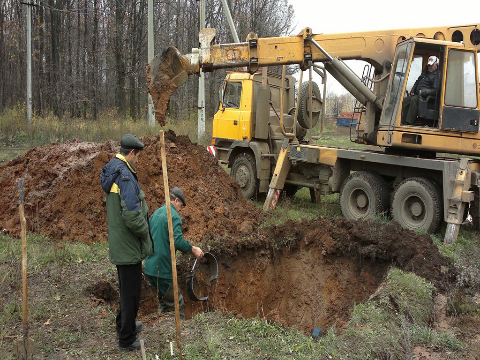 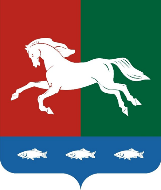 В Зубовском сельсовете в результате реализации проекта была отремонтирована дорога по ул.Школьная в с.Нижегородка. 
Созданы условия для комфортного передвижения жителей поселка: для школьников, которые ежедневно ходят в школу, для 
семей с маленькими детьми, для жителей пожилого возраста, которым было сложно передвигаться по существующей дороге.
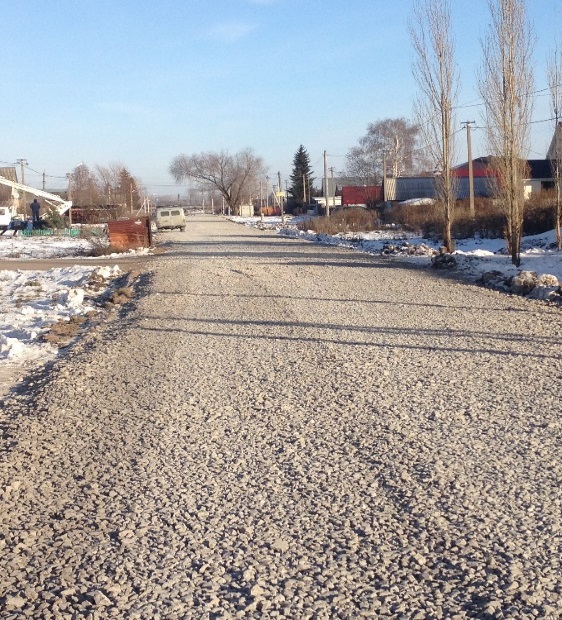 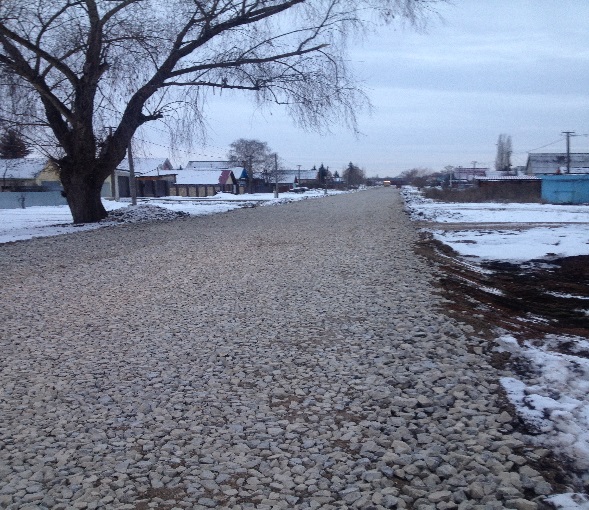 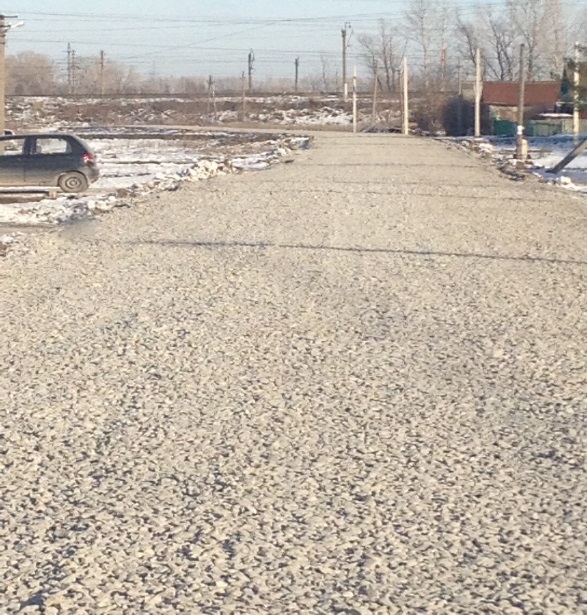 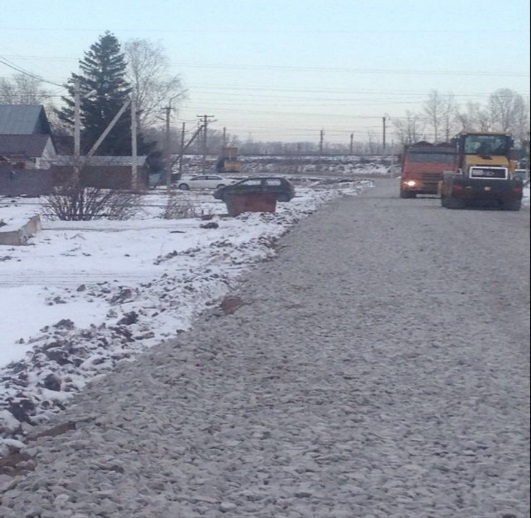 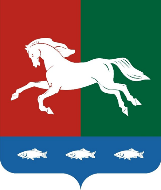 В Русско-Юрмашском сельсовете произвели ремонт автомобильной дороги по ул.Нефтяников д. Шмидтово.
до
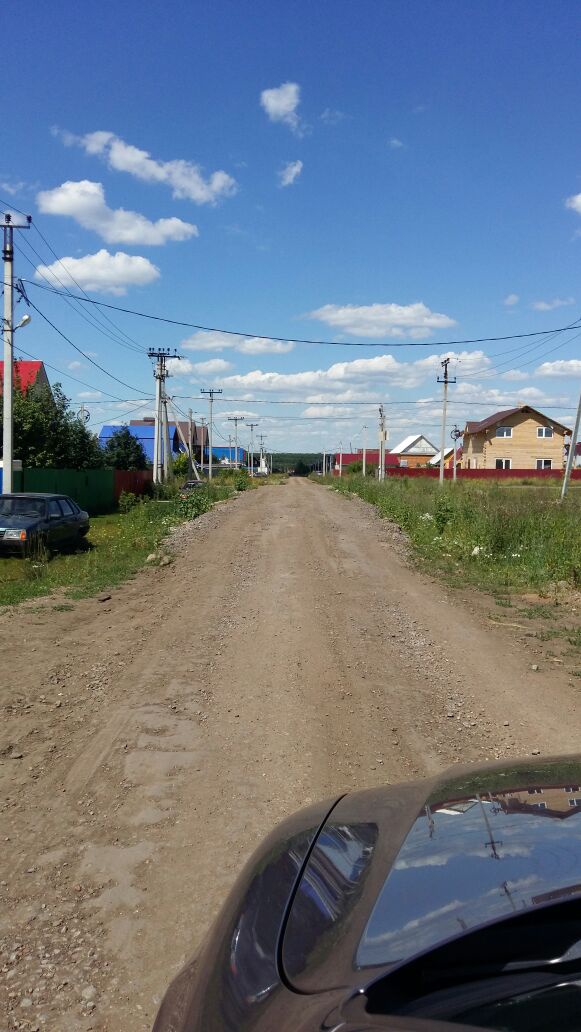 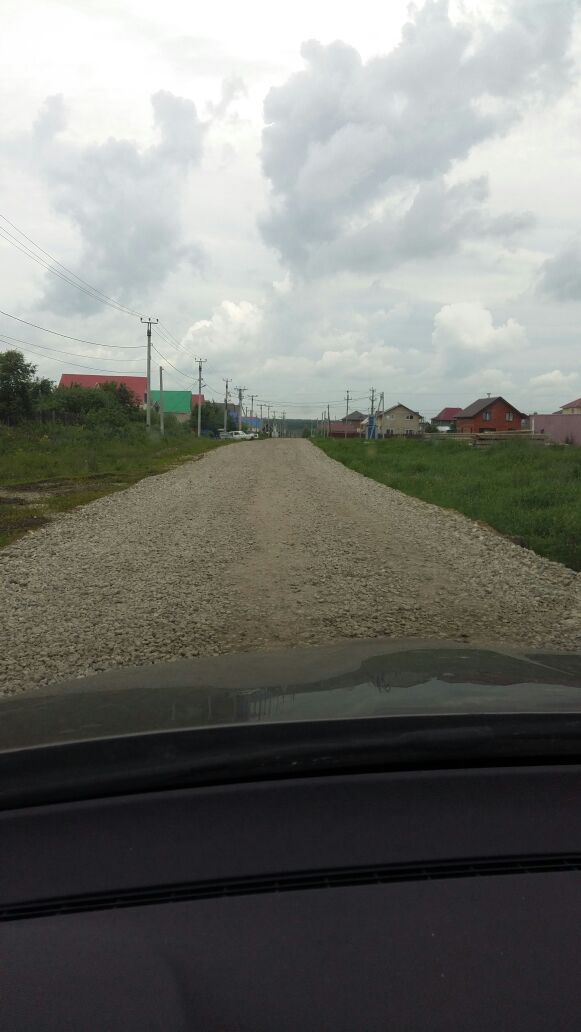 после
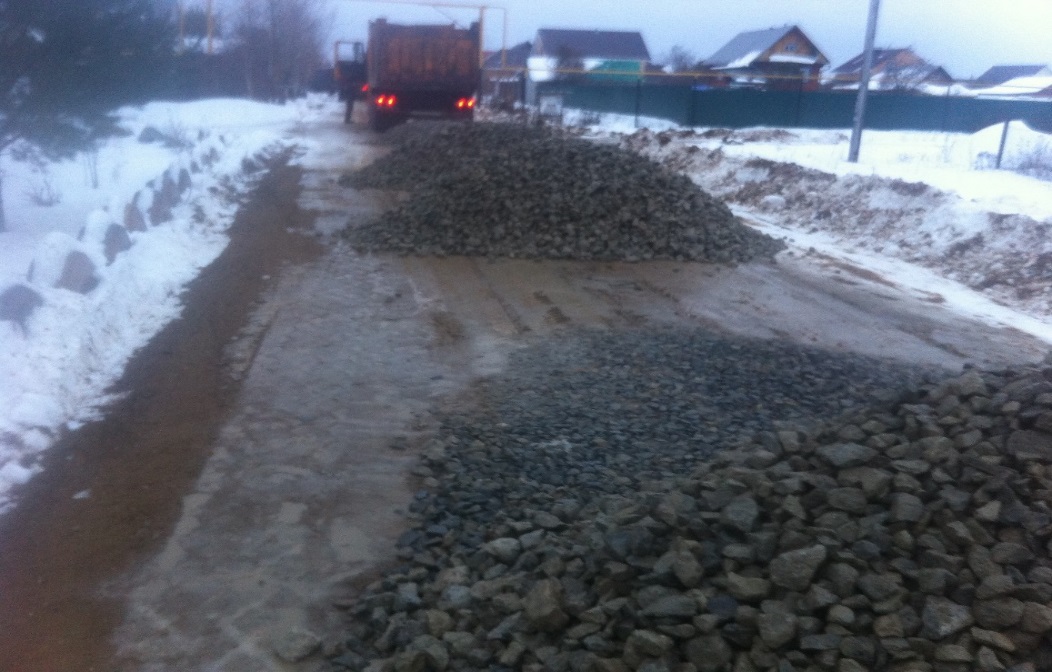 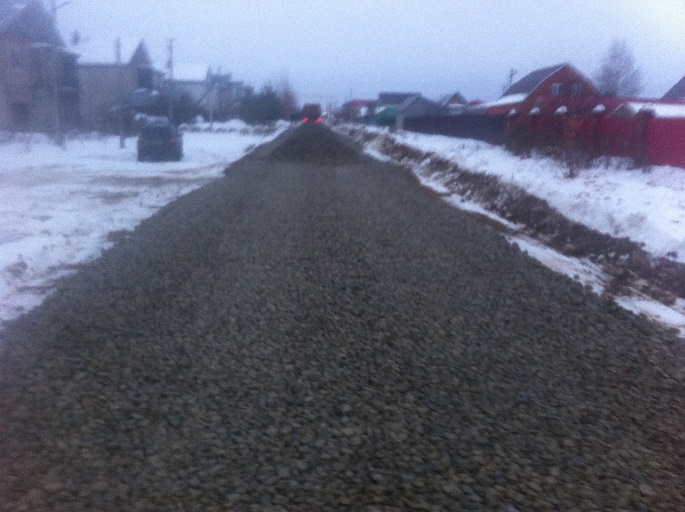 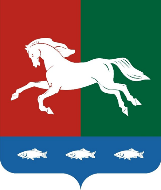 В Черкасском сельсовете по улице Молодёжная, где проживают восемь молодых семей, у которых маленькие дети, не было дороги, канавы, бездорожье. Это очень затрудняло проживание здесь.
после
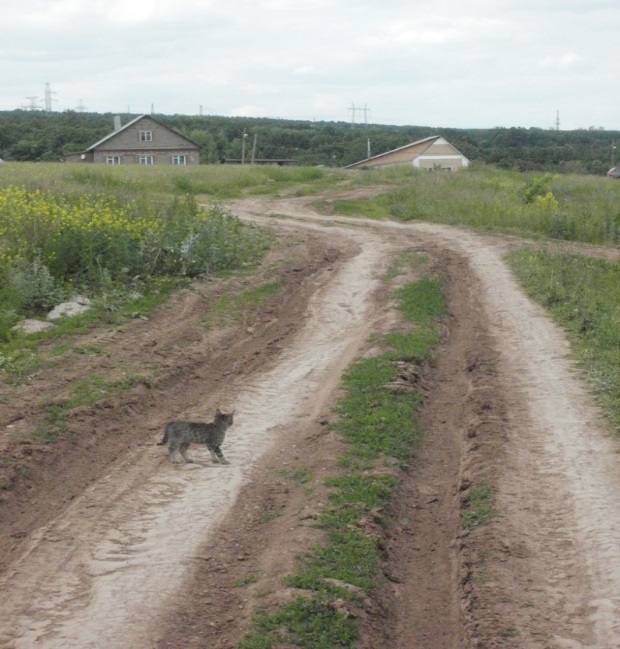 до
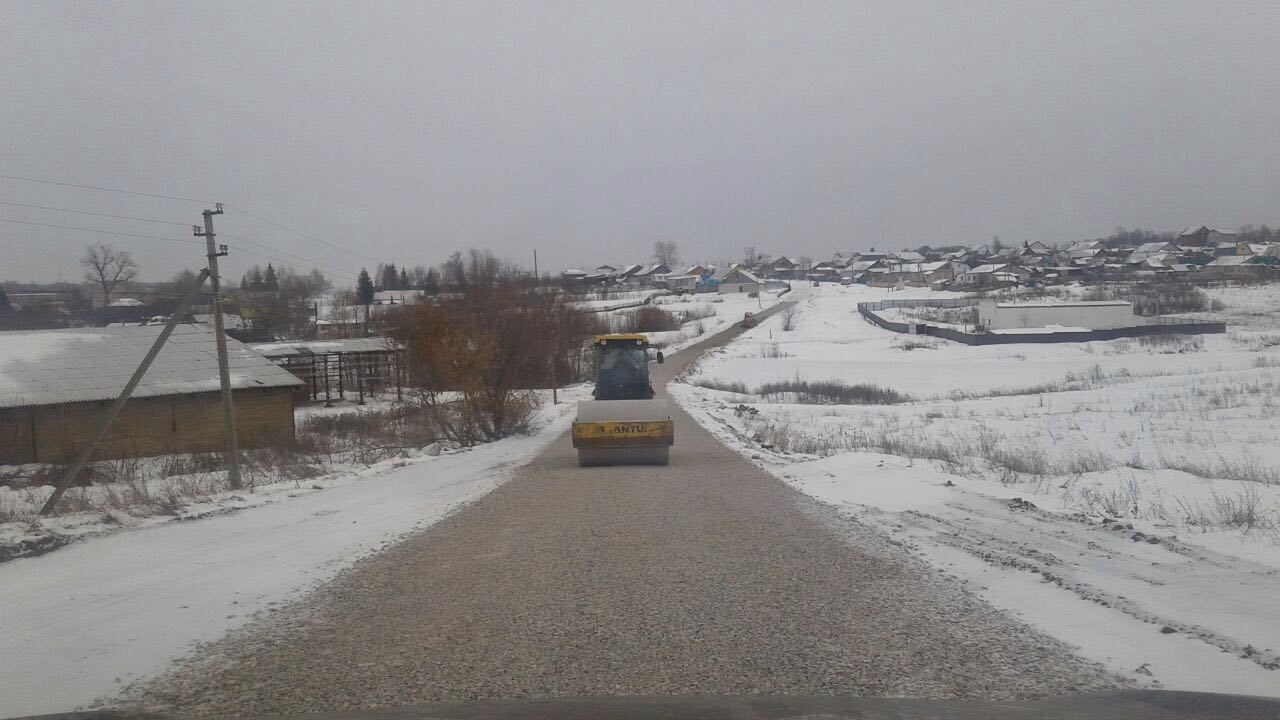 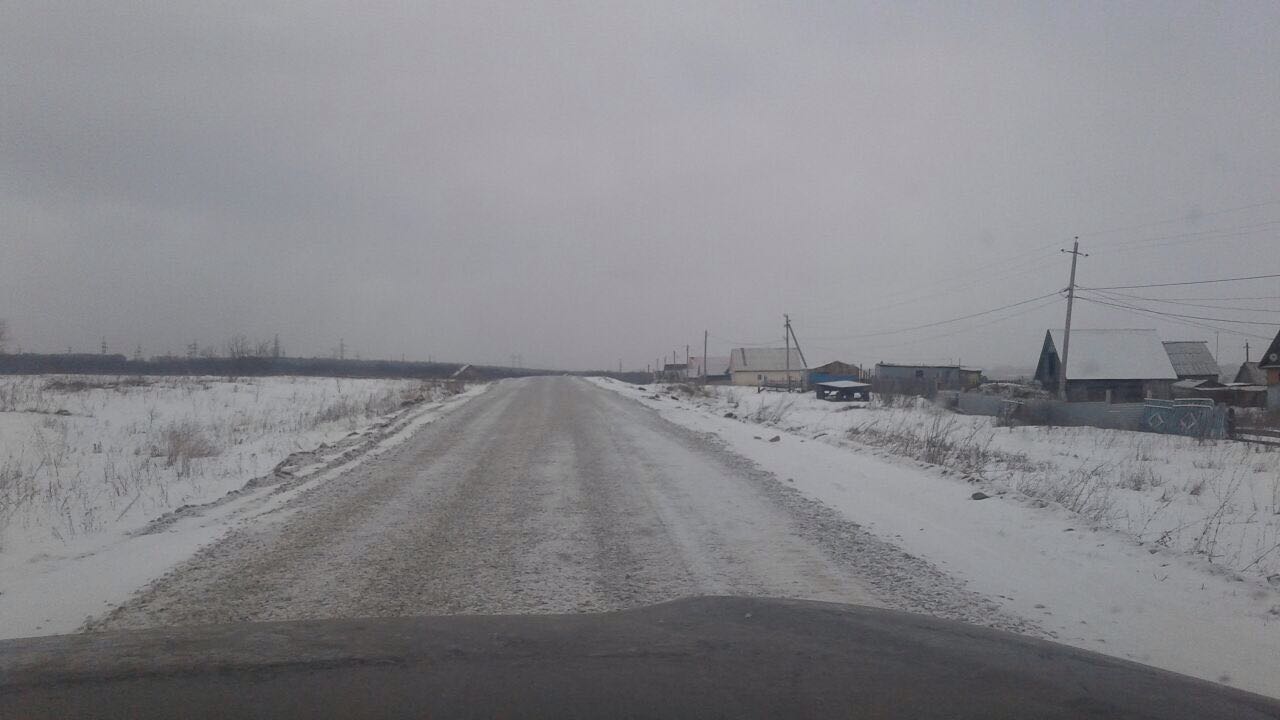 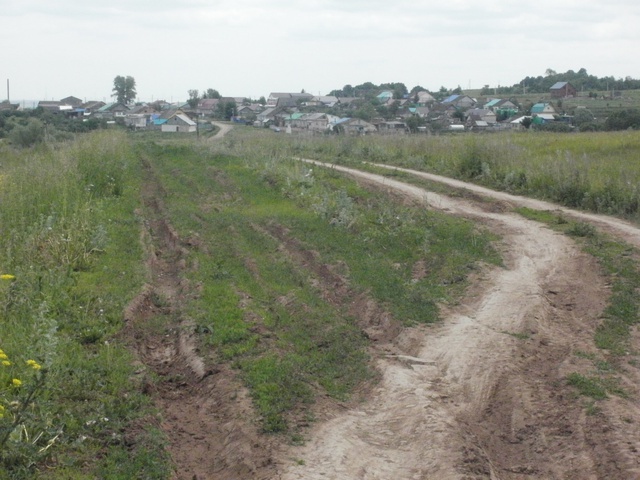 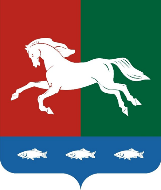 Сохранение в памяти подвигов наших земляков нашла отражение в осуществлении обустройства стелы «Труженикам тыла и детям войны» на территории сельского поселения Алексеевский сельсовет. После обустройства к стеле приходят ветераны, активисты, школьники, студенты и жители деревни, чтобы почтить память тех, кто принимал участие в достижении Победы в Великой Отечественной войне, и возложить к стеле цветы. Стела стала основным местом проведения, торжественных мероприятий, посвященных историческим событиям нашей Родины: «День победы», «День памяти и скорби», «День Защитника Отечества» и др. 
                 Совместная социально-значимая деятельность помогает наладить контакт молодежи с пожилыми людьми, позволит     
         узнать друг друга лучше и сократить разрыв между поколениями.
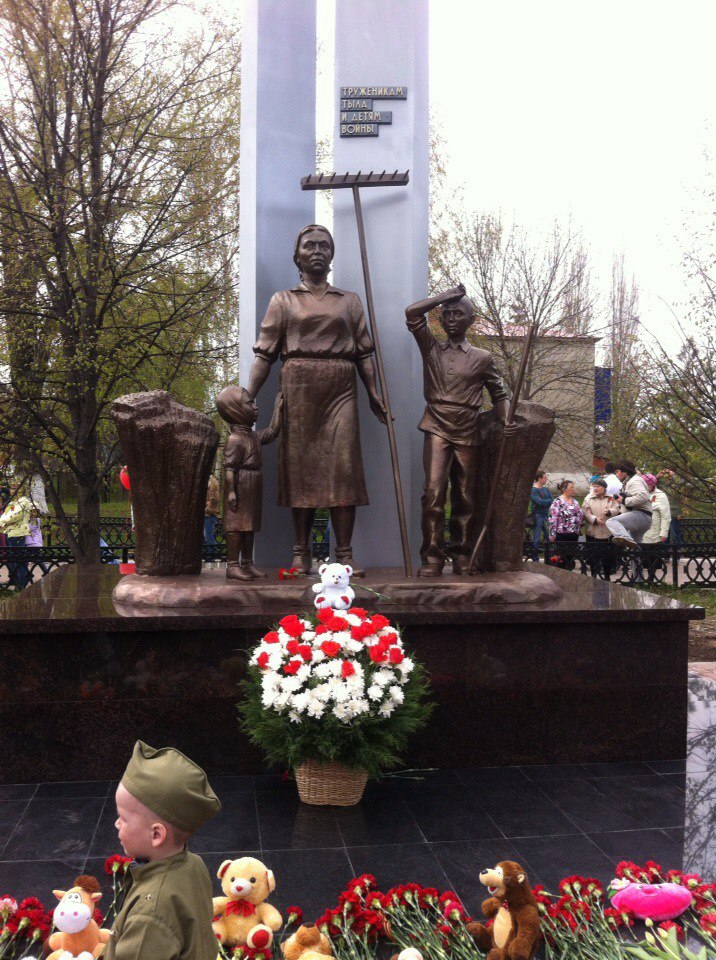 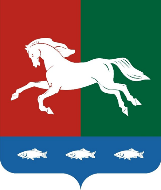 В д. Загорский Чесноковского сельсовета установили следующее оборудование для детской площадки: детский игровой комплекс "Топотушки со щитом", качалка на пружине Машинка, качели стандартные одинарные с подвеской, песочный дворик.
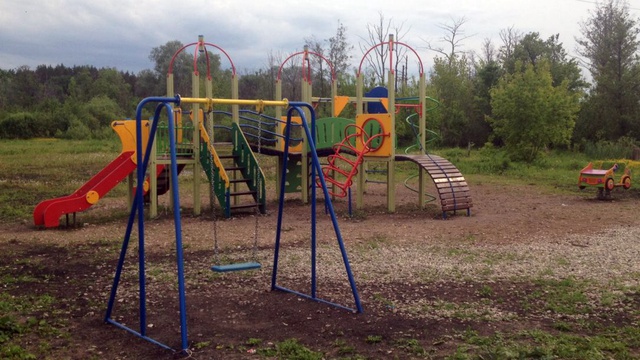 после
до
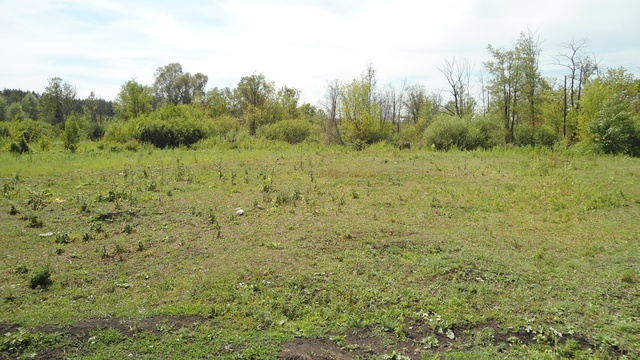 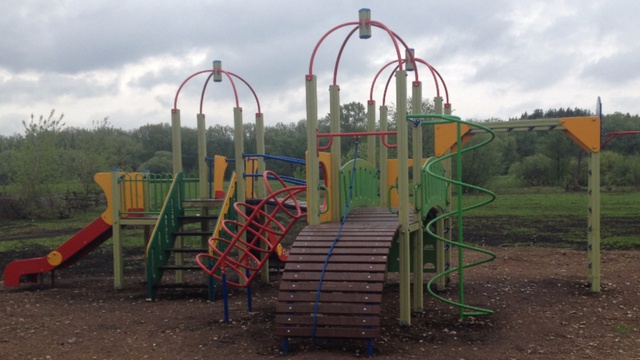 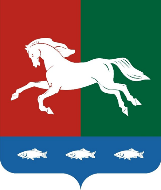 Проект по установке уличных тренажеров в с.Авдон СП Авдонский с/с
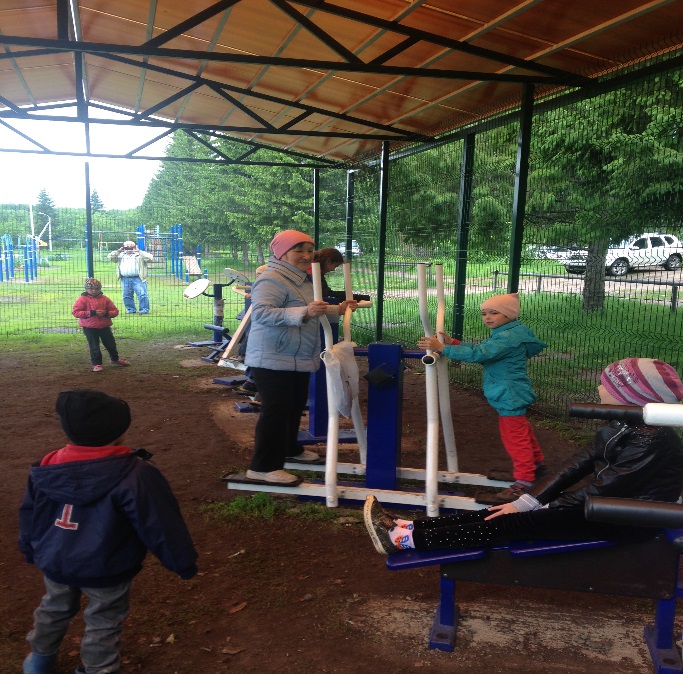 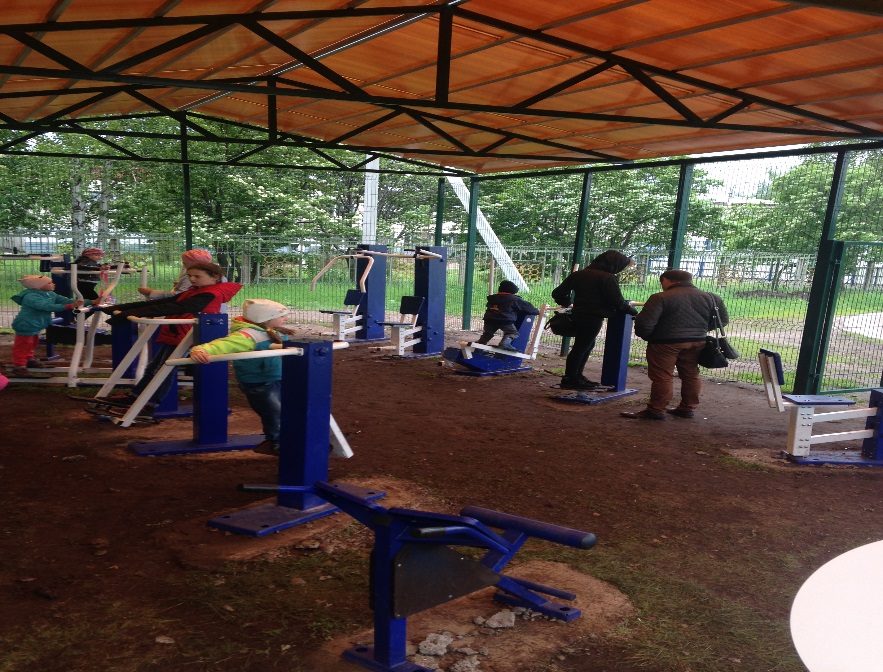 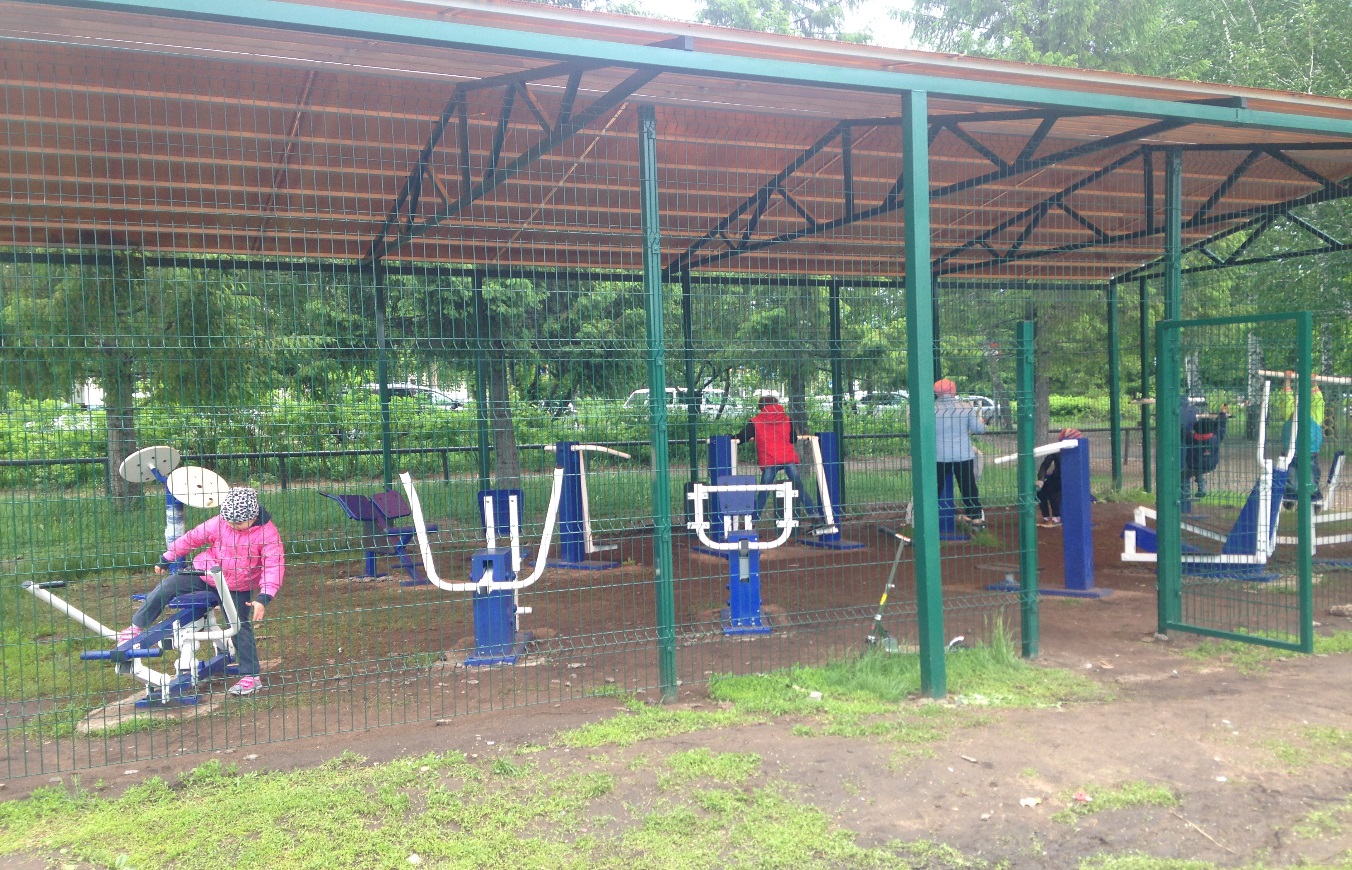 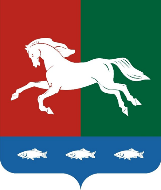 Проект по устройству хоккейной коробки в с.Кармасан СП Кармасанский с/с;
Данный проект был направлен на создание условий для развития зимних видов спорта, в частности хоккея с шайбой, формирование здорового образа жизни среди населения Кармасанского сельсовета, организация содержательного досуга среди населения, сохранение и развитие традиций хоккея с шайбой.
- укрепление и развитие материально-технической базы для занятий физической культурой и спортом; 
- пропаганда здорового образа жизни и формирование у населения потребности в здоровом образе жизни; 
- развитие досуговой деятельности для населения 
- увеличение объектов спорта на территории Кармасанского сельсовета;
- увеличение количества занимающихся физической культурой и спортом.
Установка хоккейной коробки на территории села дала возможность заниматься не только учащимся, но и жителям села разного возраста.
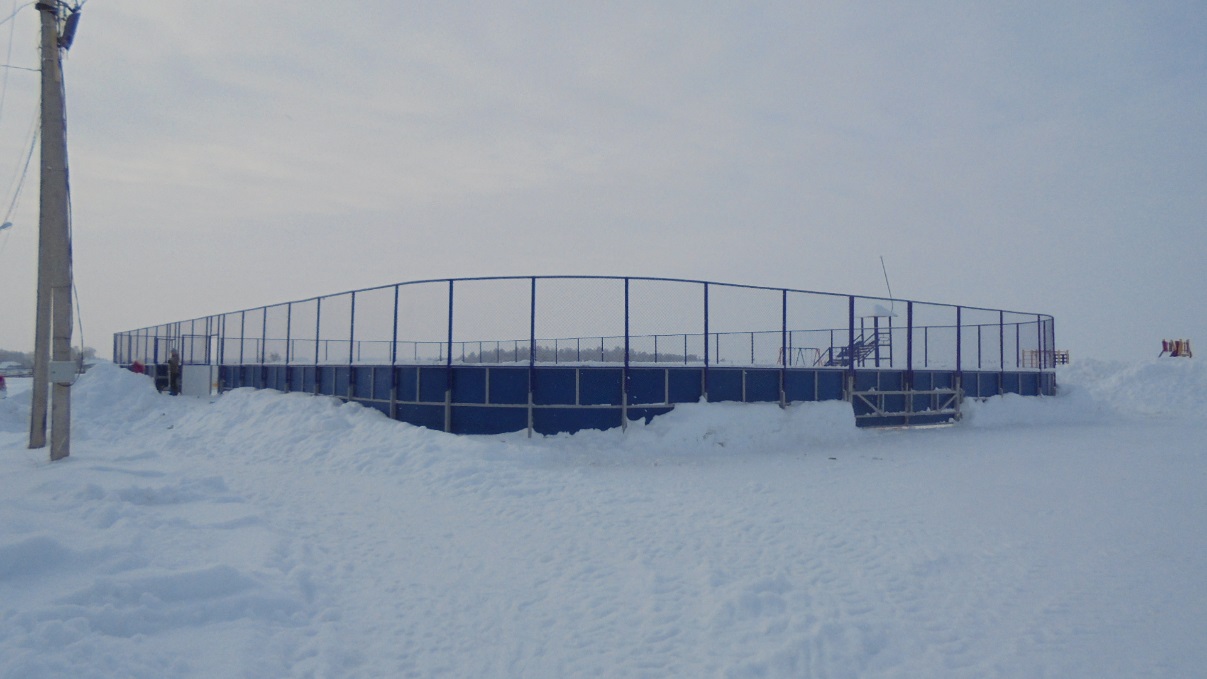 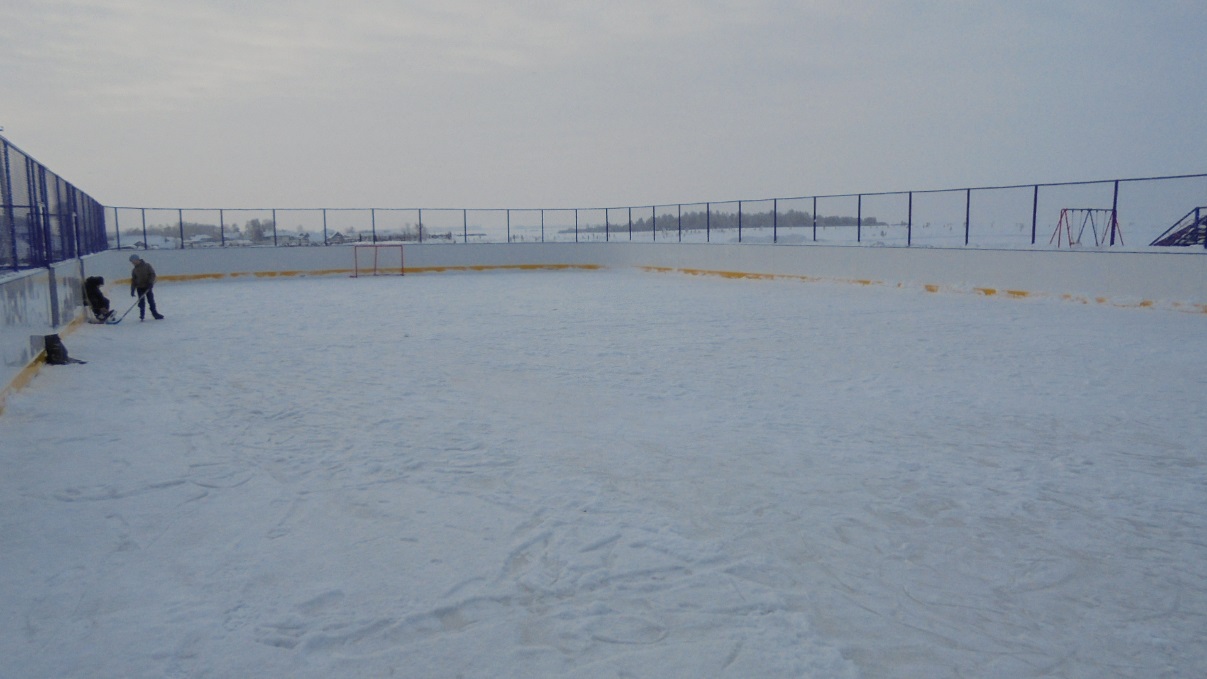 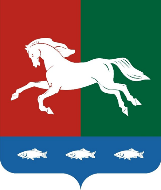 Ограждение территории кладбища является одной из важных задач, потому что места захоронений – это наша память, это наши корни. В связи с местом расположения старого кладбища, расширение его границ не возможно, а так же с ростом численности населения нам необходимо обустройство территории нового кладбища д.Николаевка. Территория кладбища составляет 6 га.
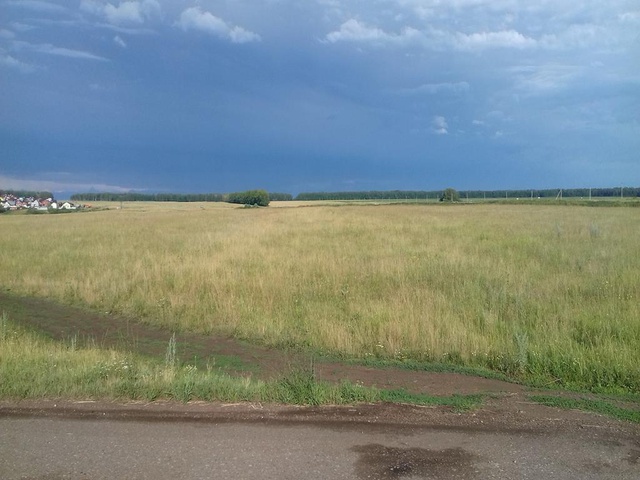 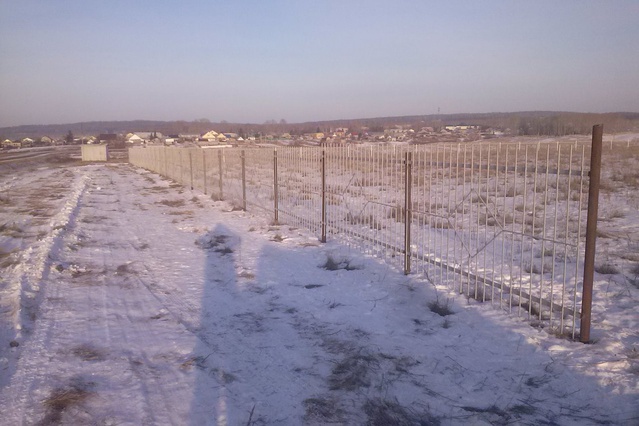 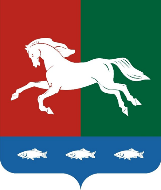 С апреля 2016 года на кладбище с. Жуково отсутствовали свободные места для захоронения, ограждения кладбища были старые. Тем не менее, количество жителей населенных пунктов Жуковского СП ежегодно увеличивается, в связи с этим производить захоронение было негде. Поэтому, в кратчайшие сроки требовалось произвести расширение кладбища и его ограждение в память о наших предках!
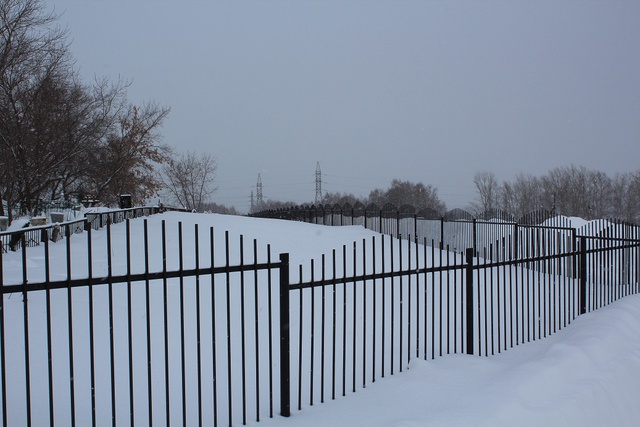 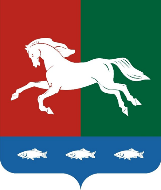 Проект по организации пожарного подъезда к реке Дема в д.Лекаревка СП Таптыковский с/с
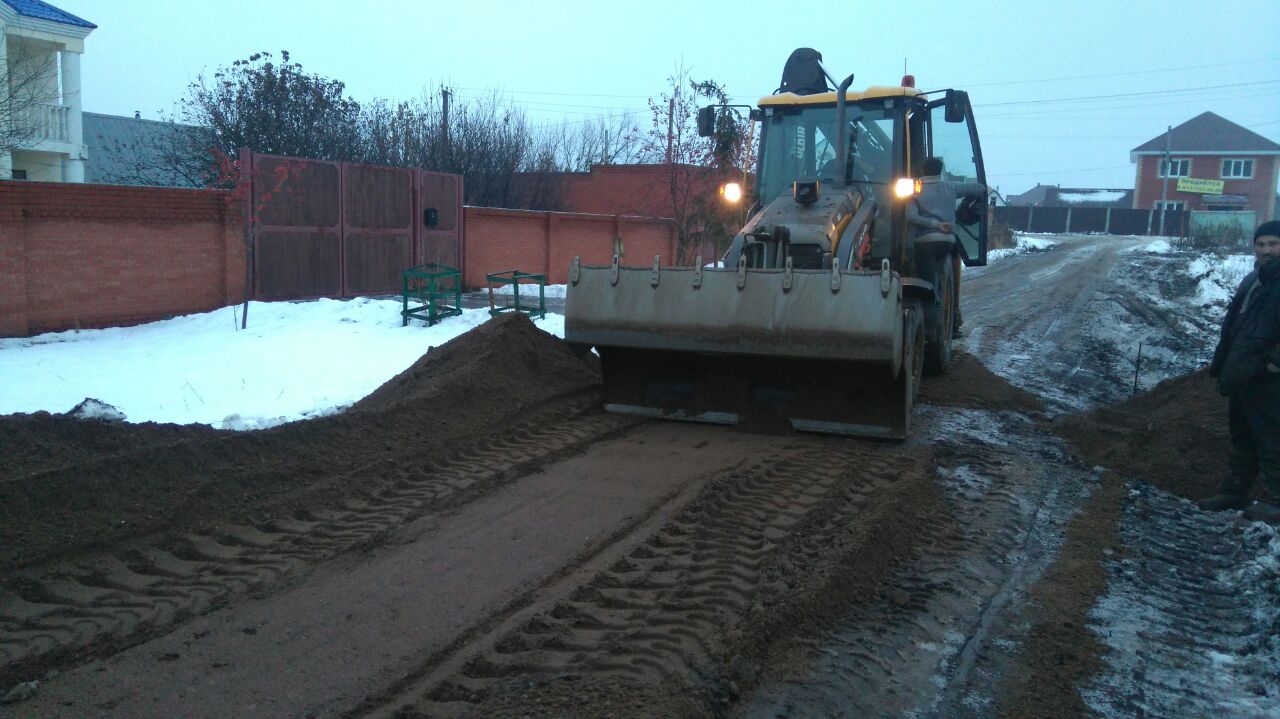 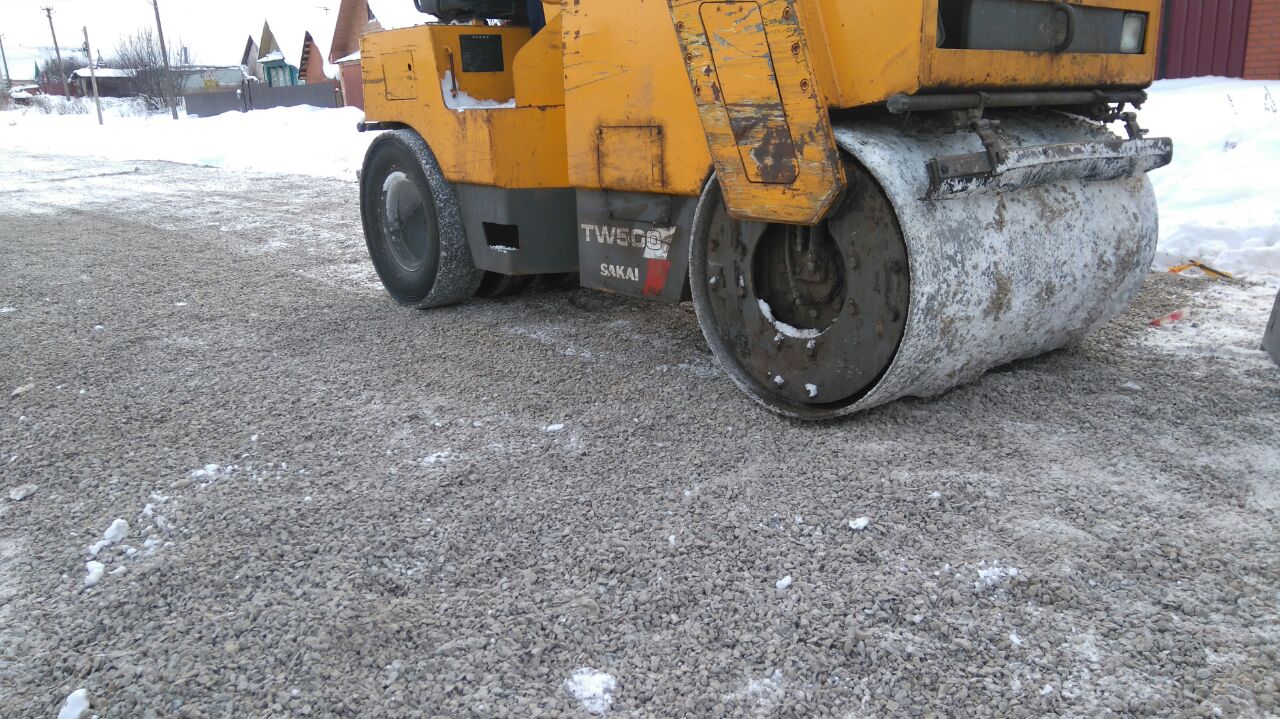 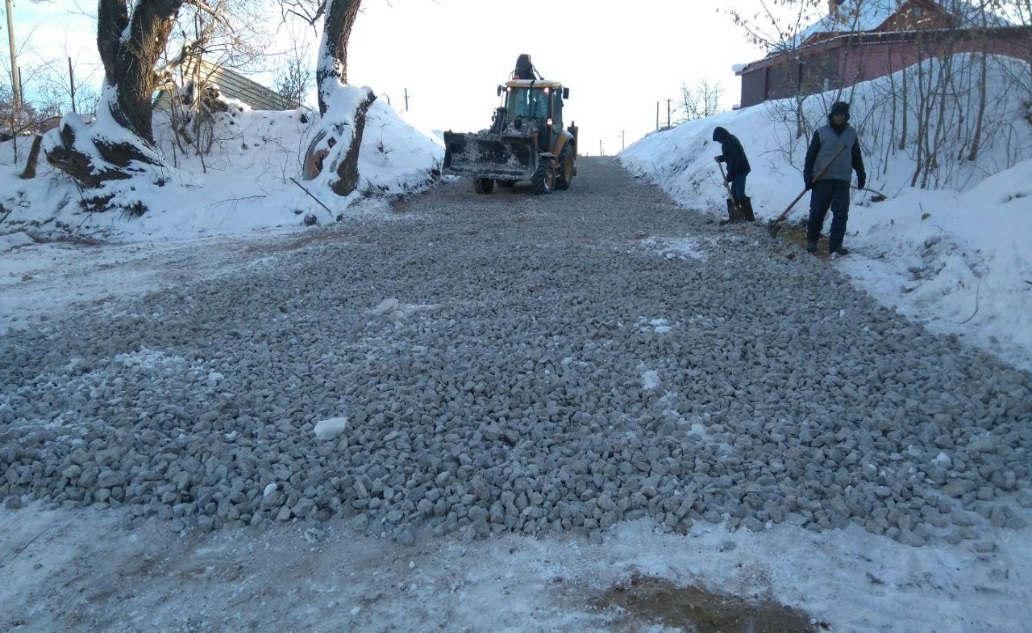 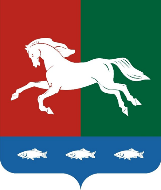 Проект по благоустройству озера с обустройством пирса в с.Чернолесовский СП Красноярский с/с
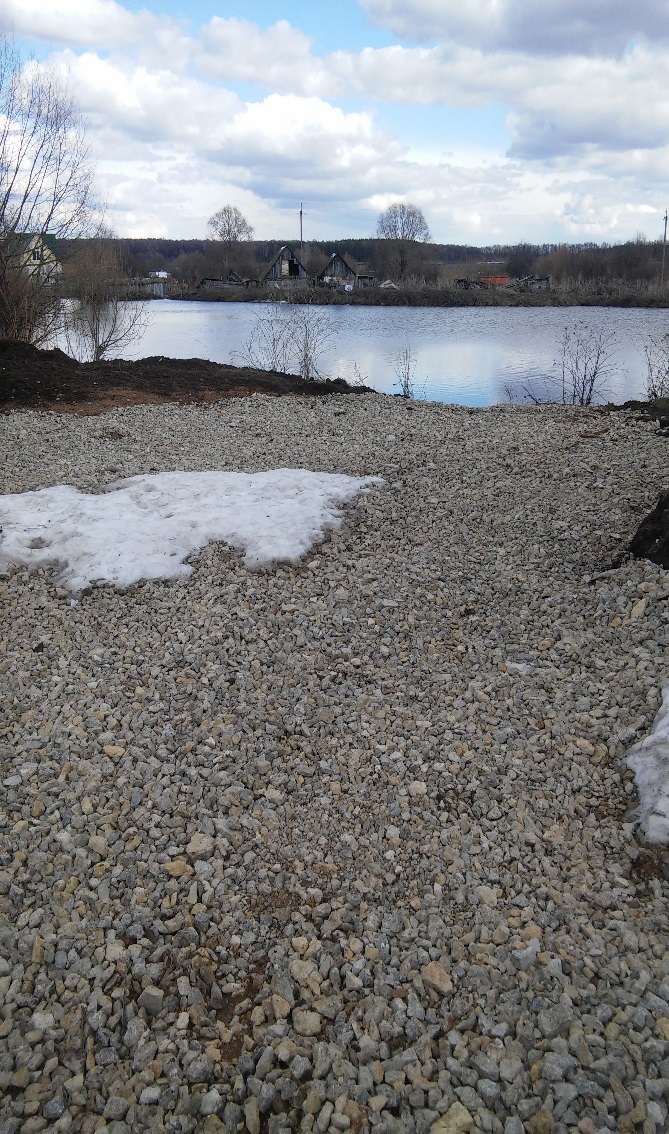 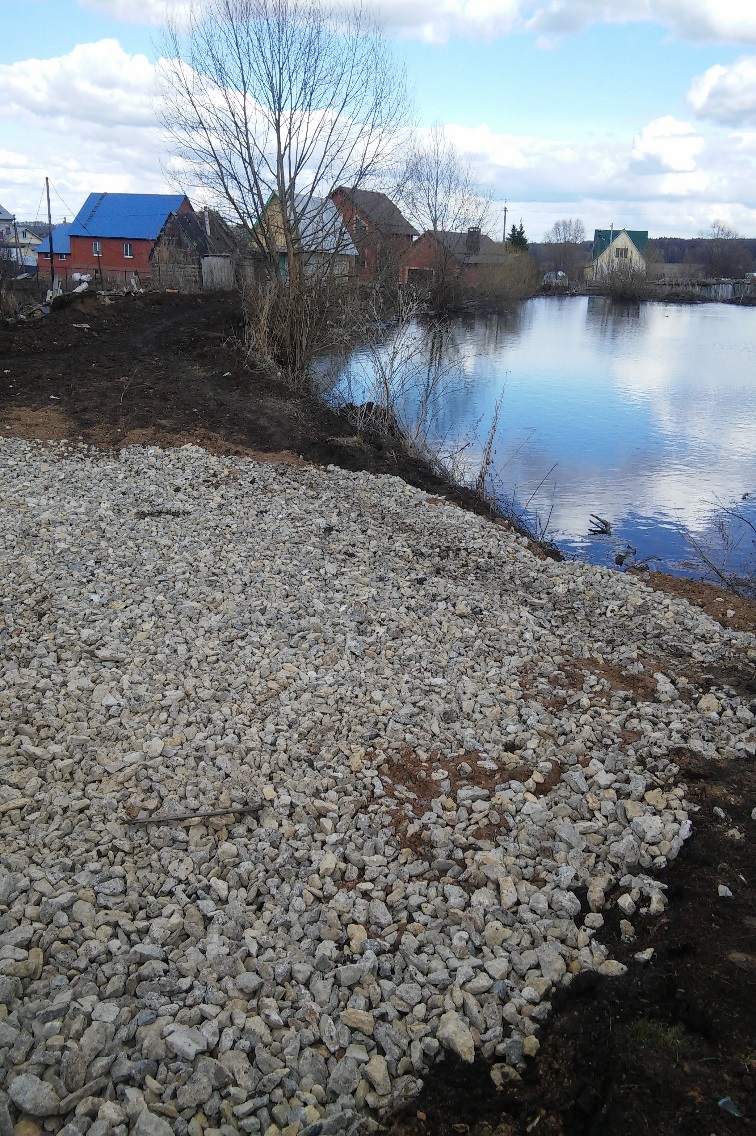 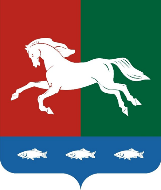 Проект по благоустройству территории в с.Миловка СП Миловский с/с
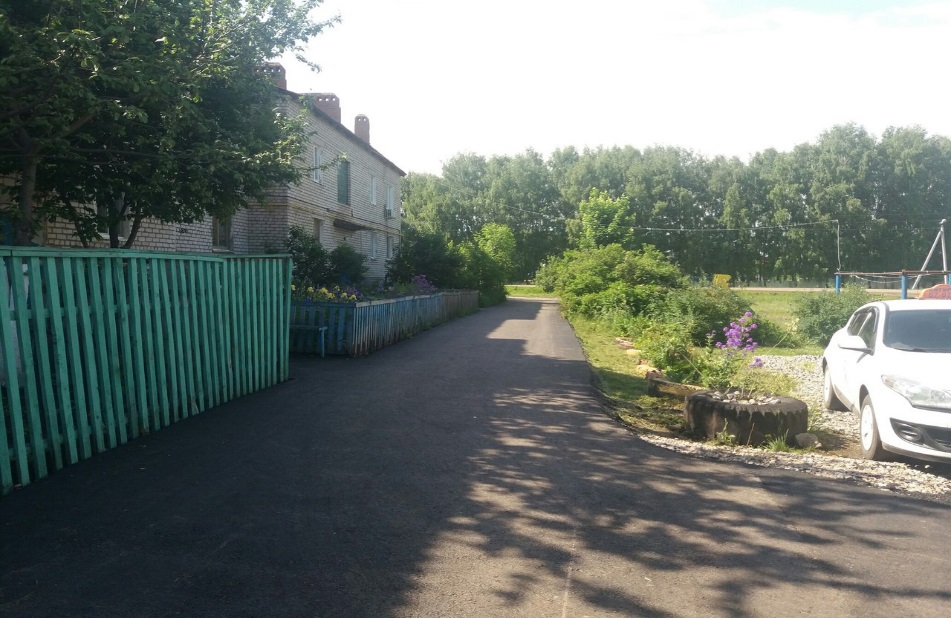 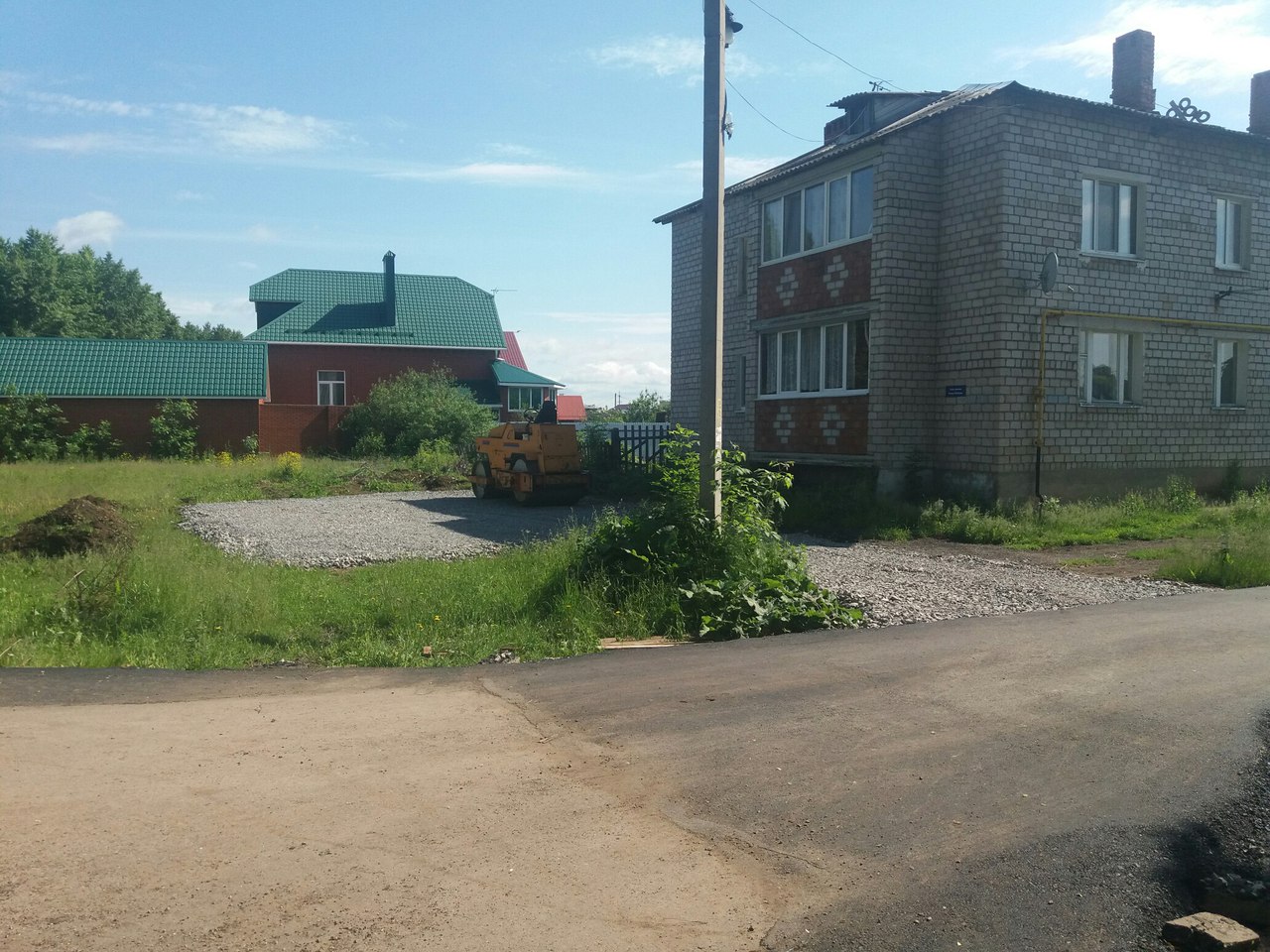 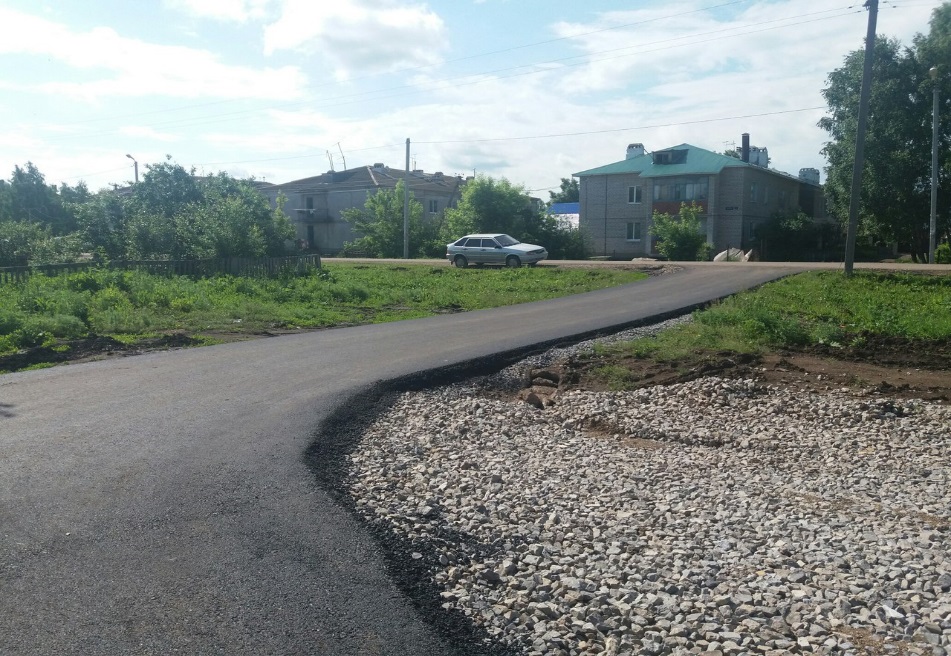 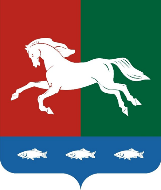 Проект по обустройству родника в д.Суровка СП Михайловский с/с
после
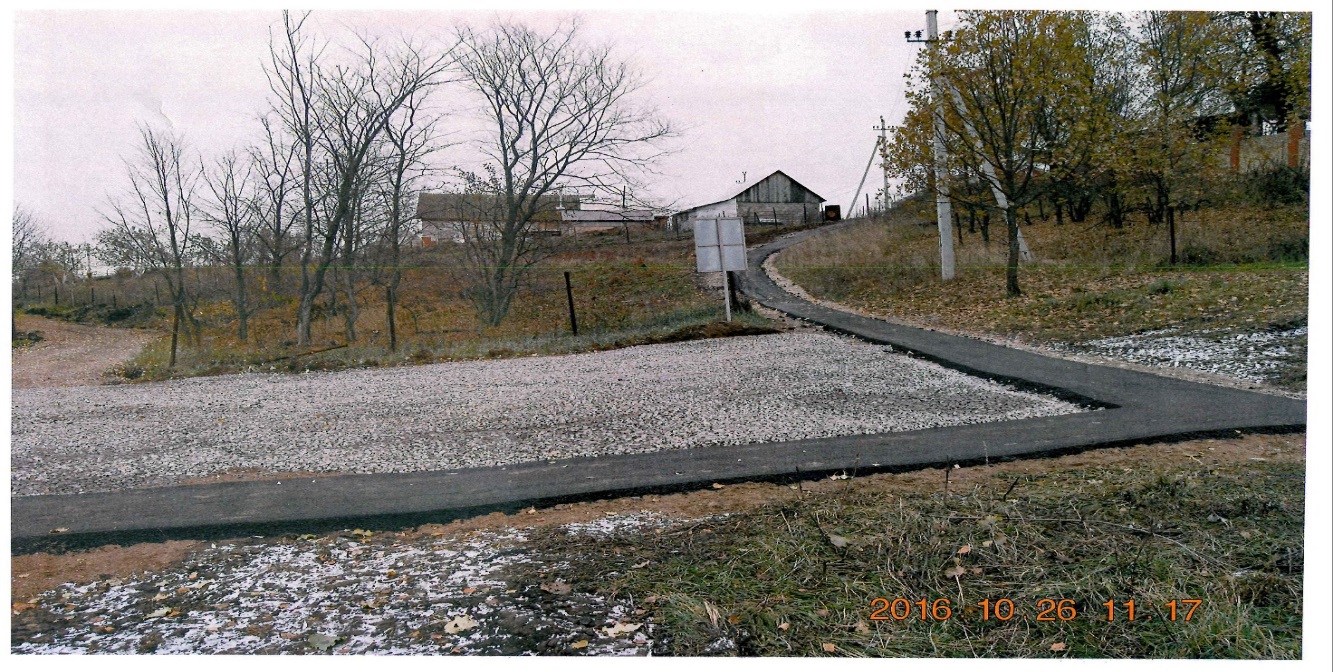 до
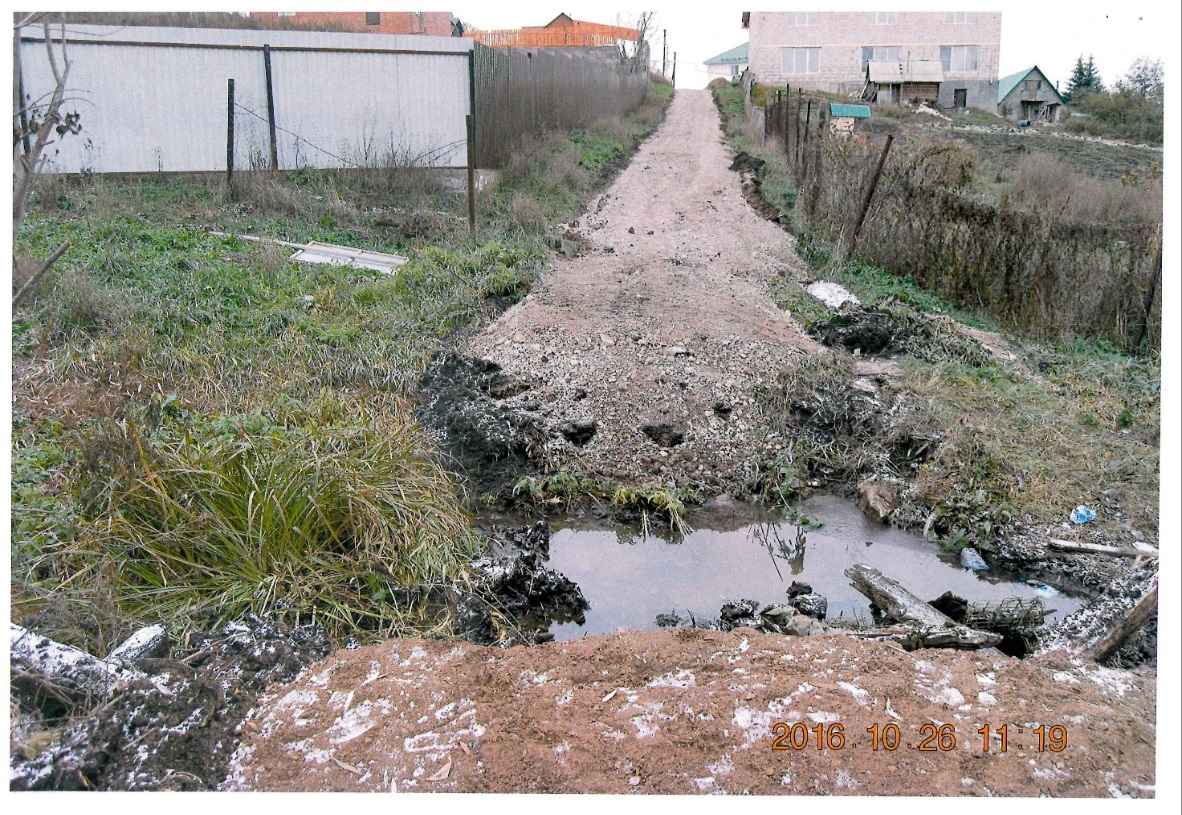 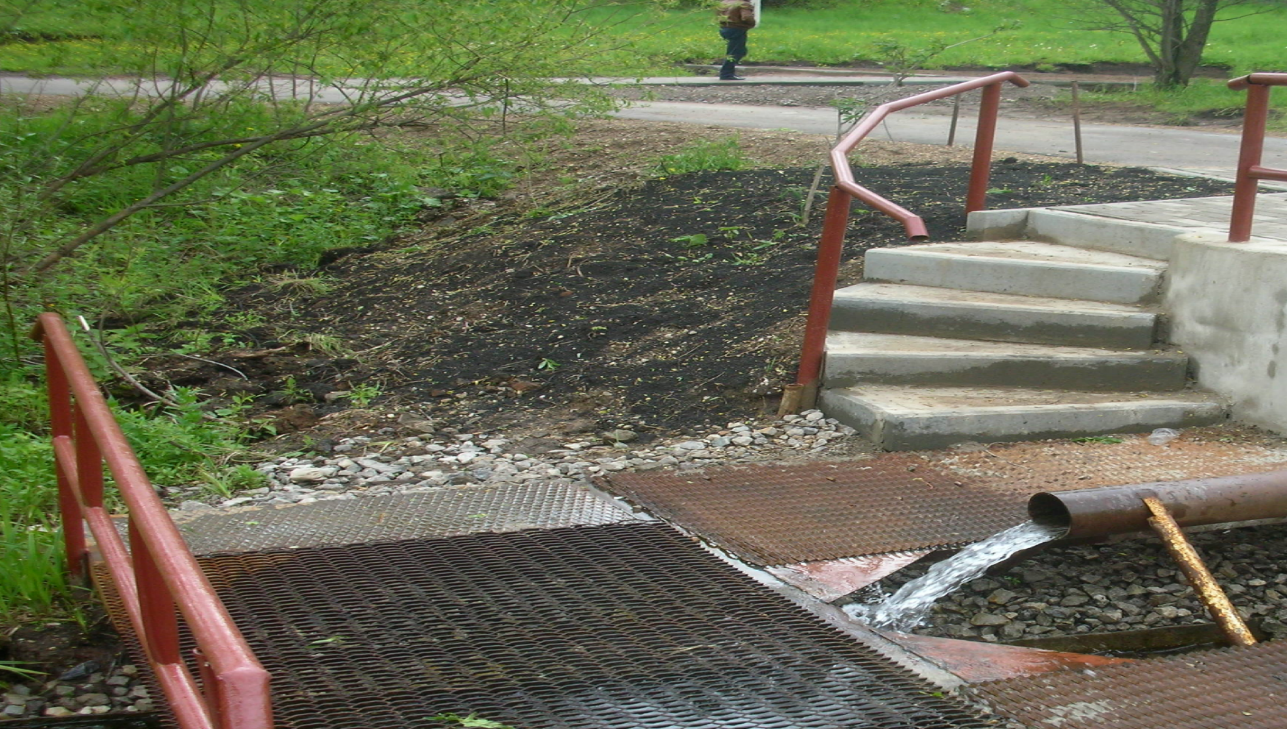 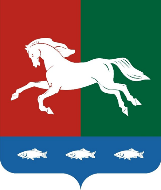 Проект по ремонту участка наружных сетей водопровода в с.Ольховое СП Ольховский с/с
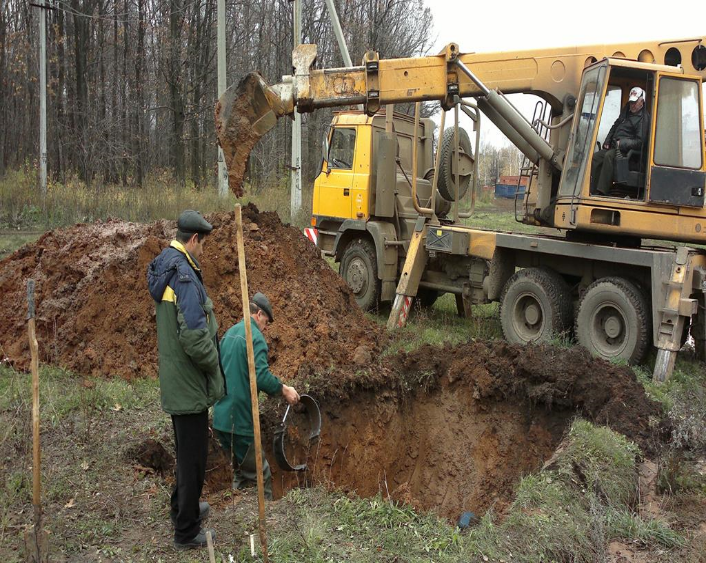 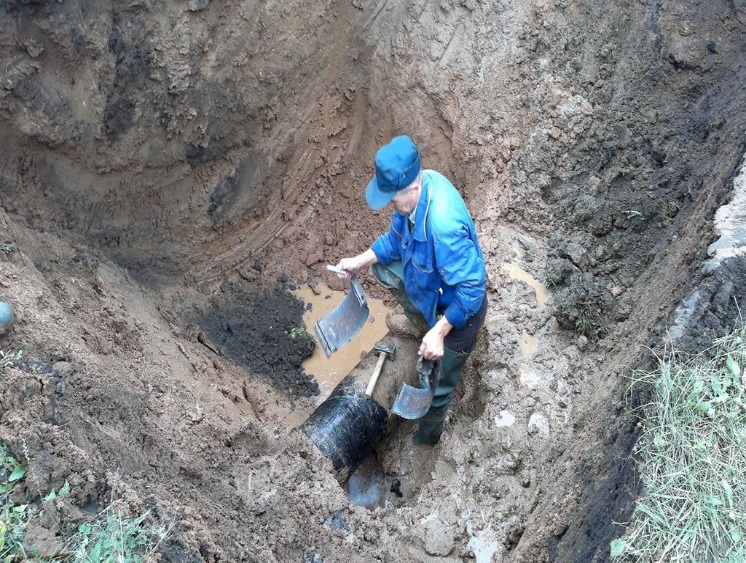 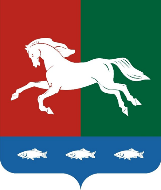 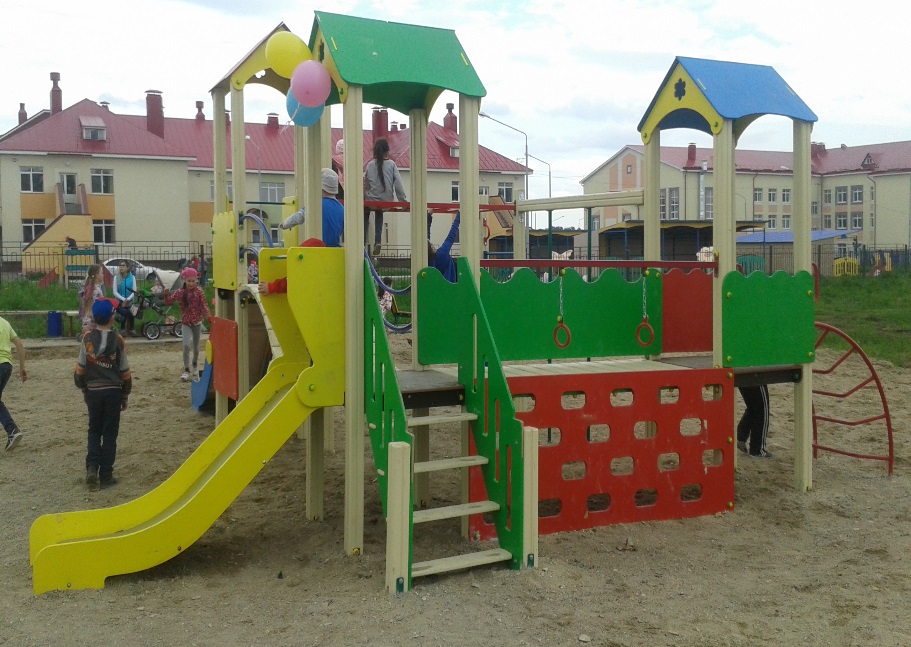 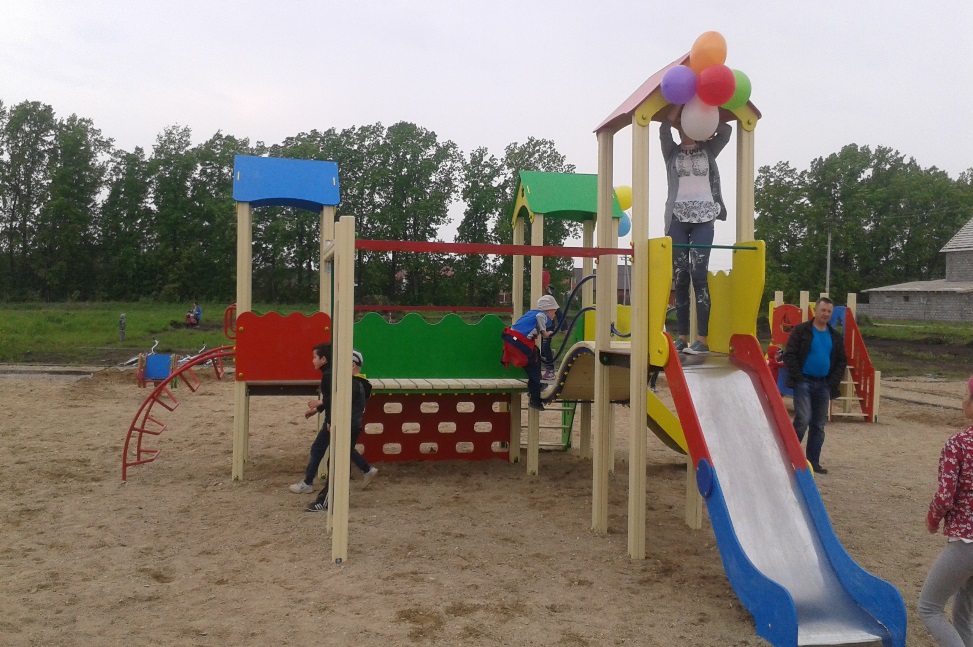 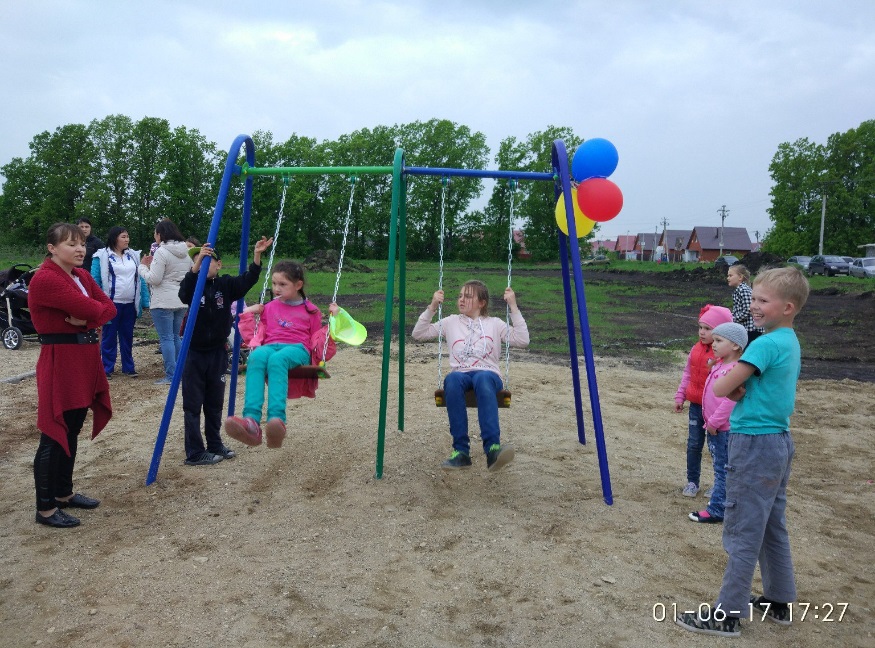 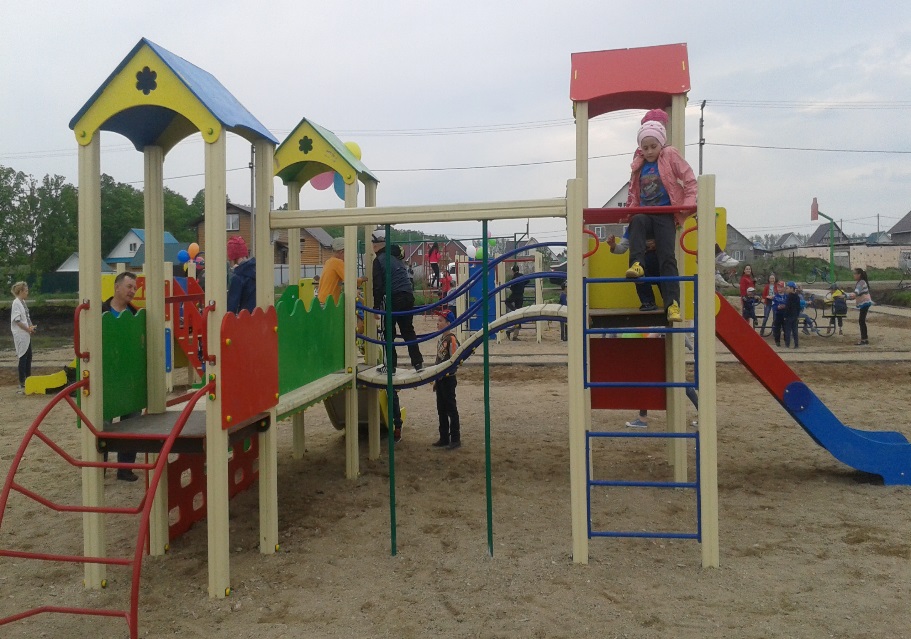 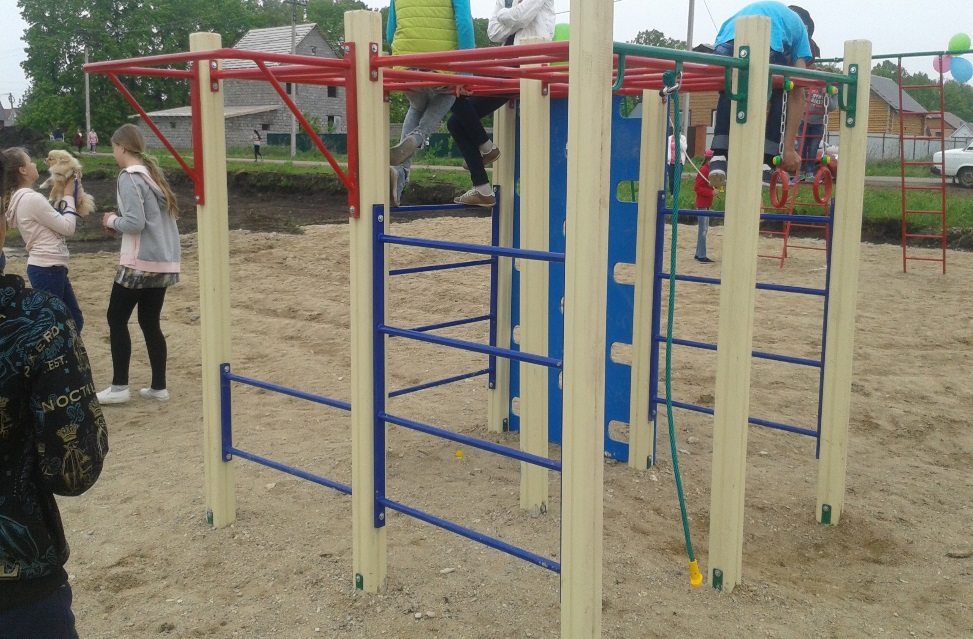 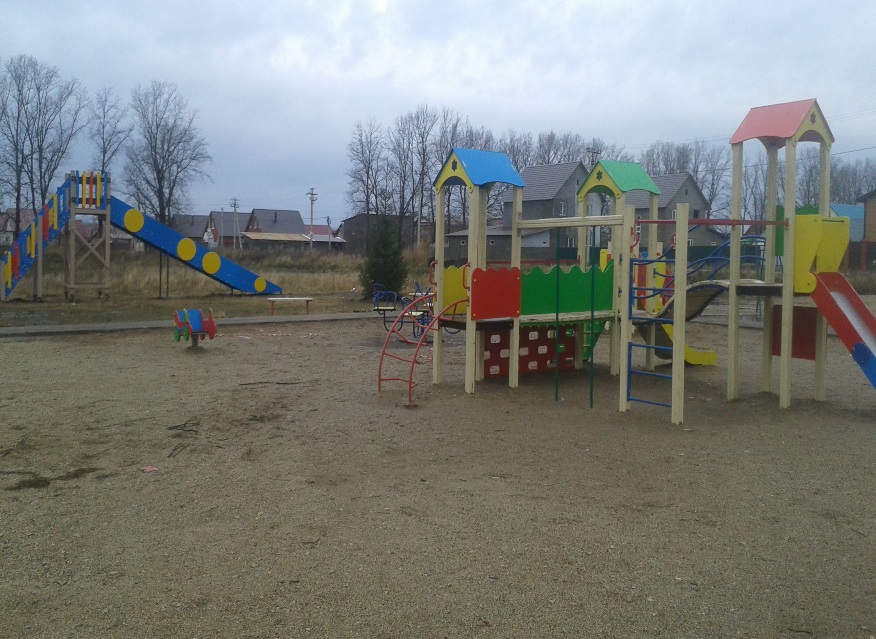 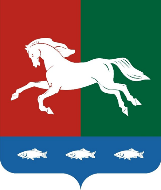 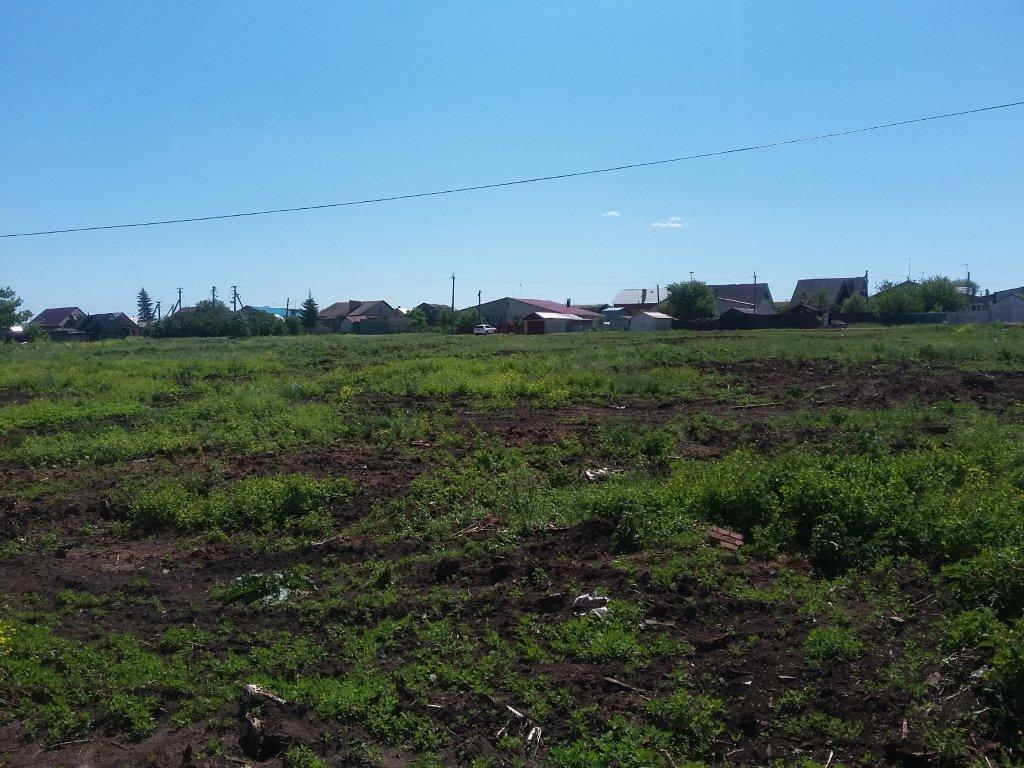 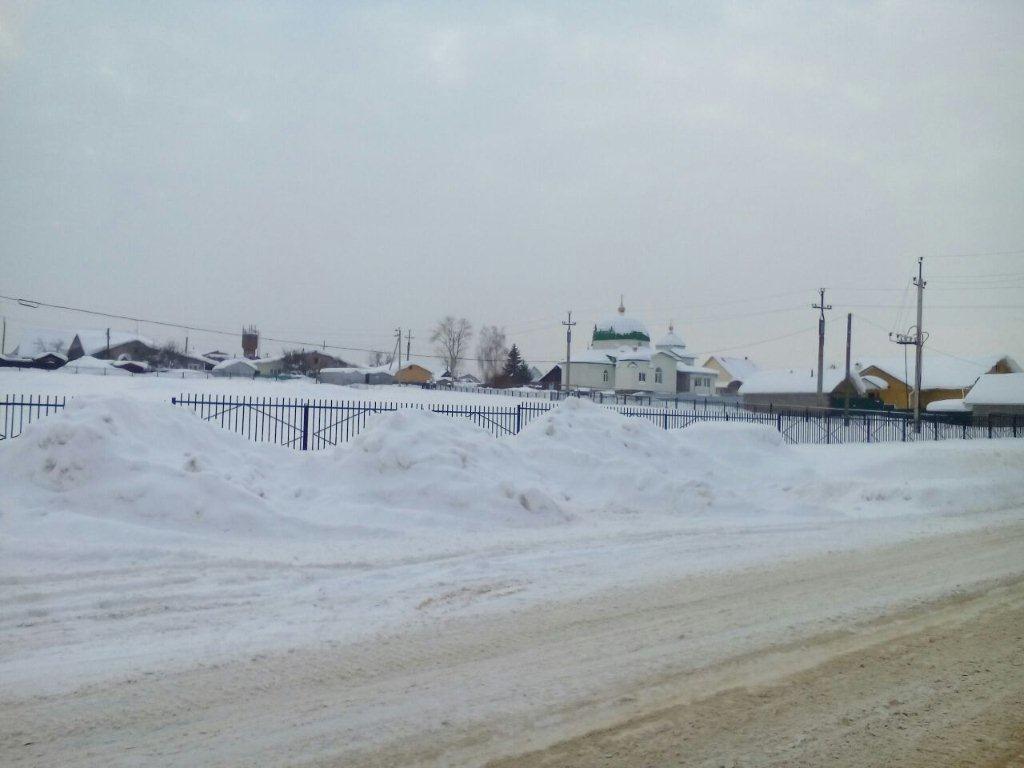 после
до
ППМИ 2018
20
Кто есть кто в ППМИ
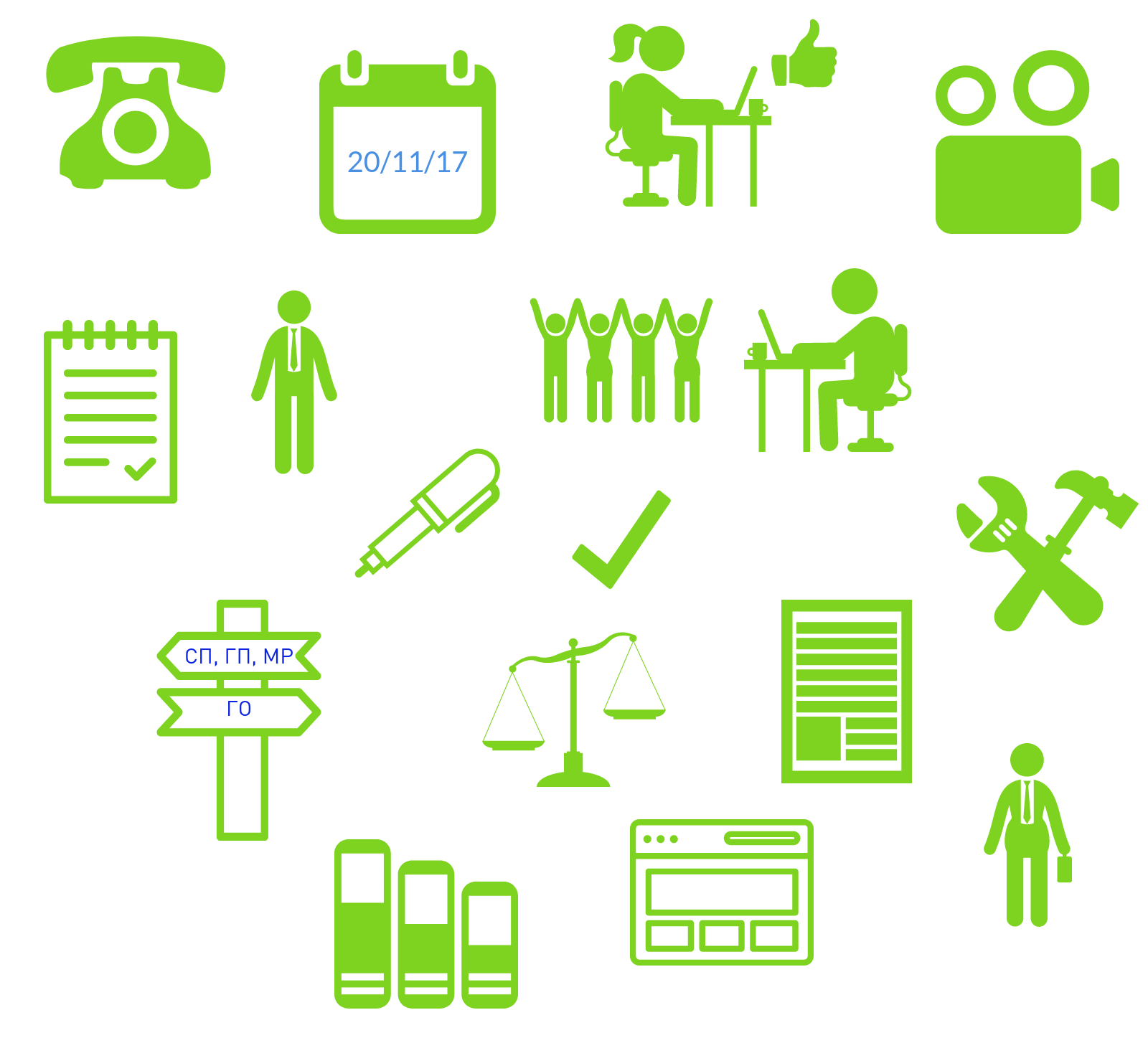 Участник / инициатор – СП, ГП, ТОС, ТСЖ, МКД, УК, НП в составе ГО –  МО, на территории которого реализуется проект
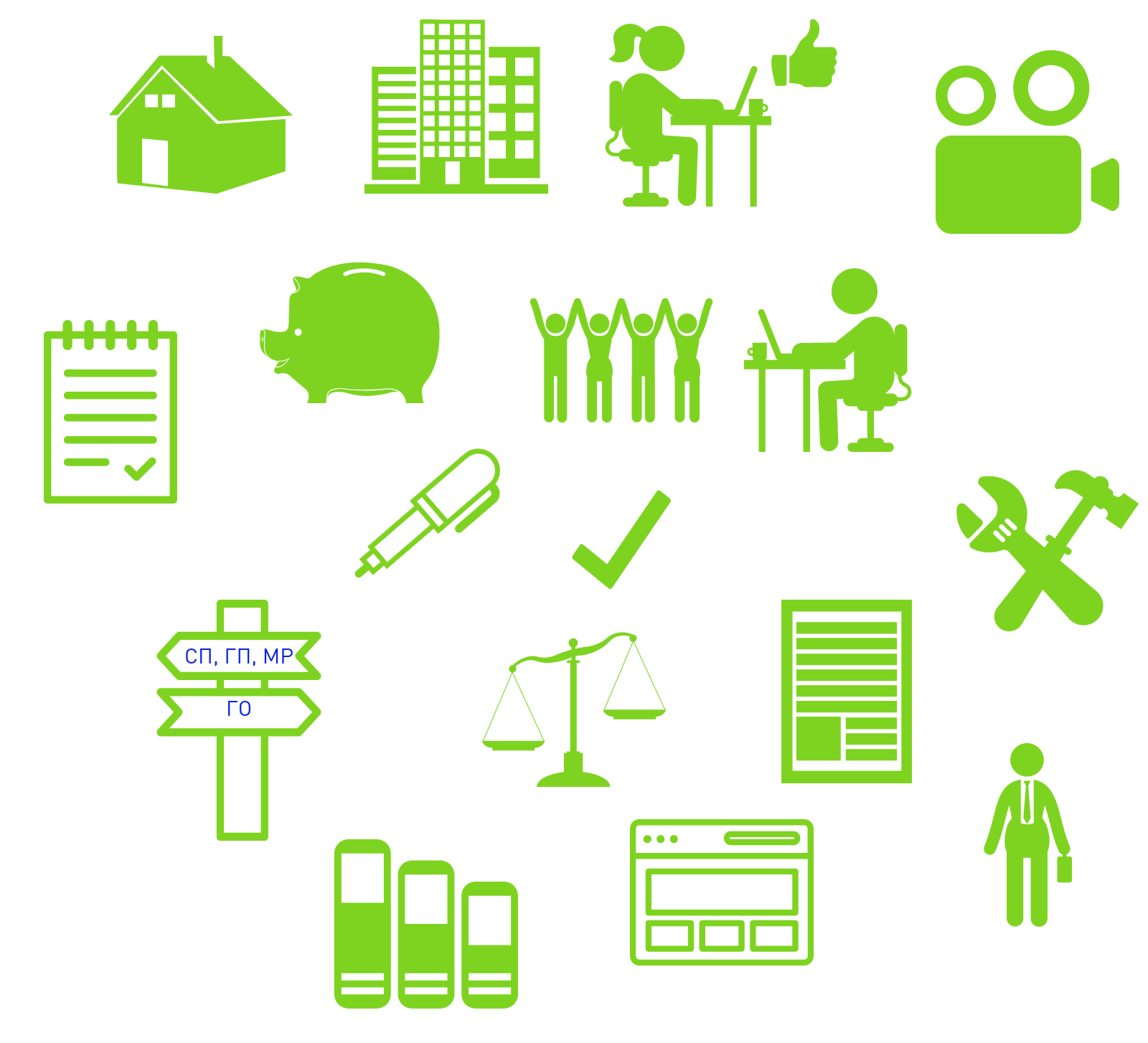 Куратор МР / ГО – лицо, ответственное за участие в ППМИ в муниципальном районе или городском округе
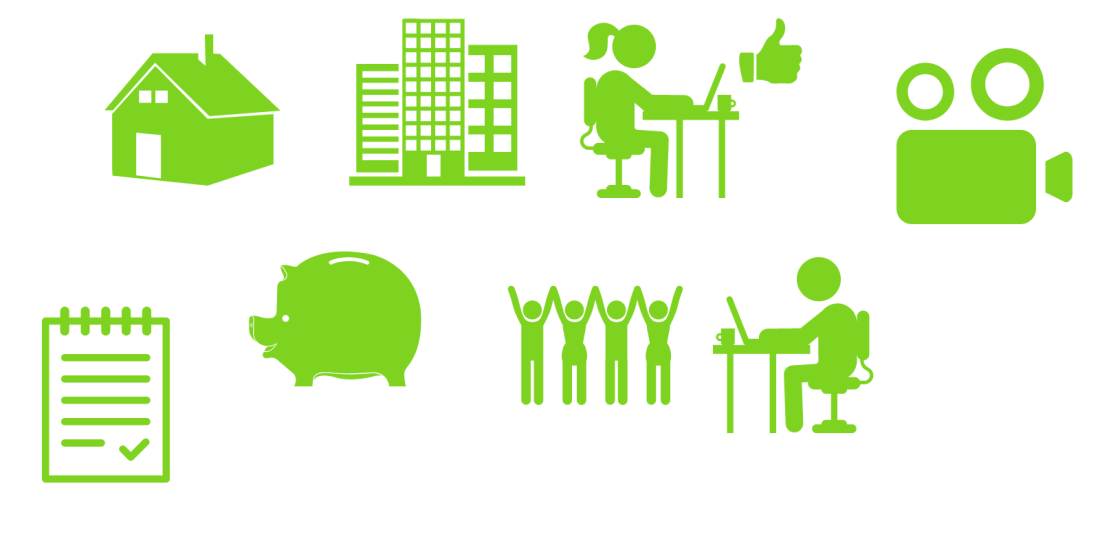 Сотрудник ЦИГИ / консультант – человек, оказывающий консультационно- методологическую помощь участникам и куратору
21
ППМИ в 2018 году. Изменения
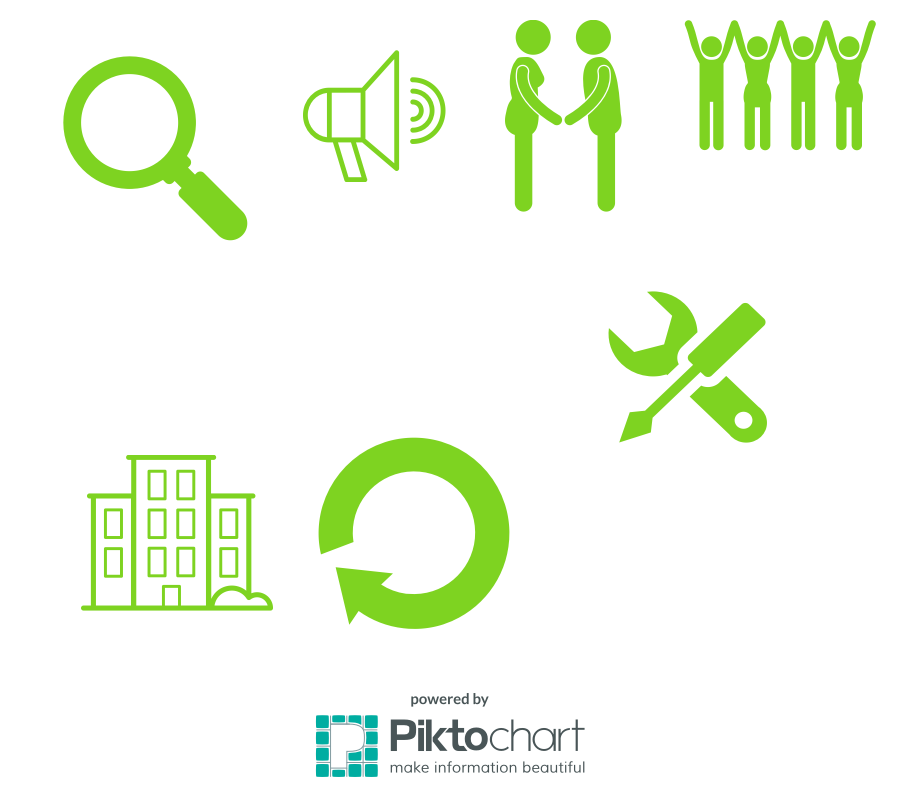 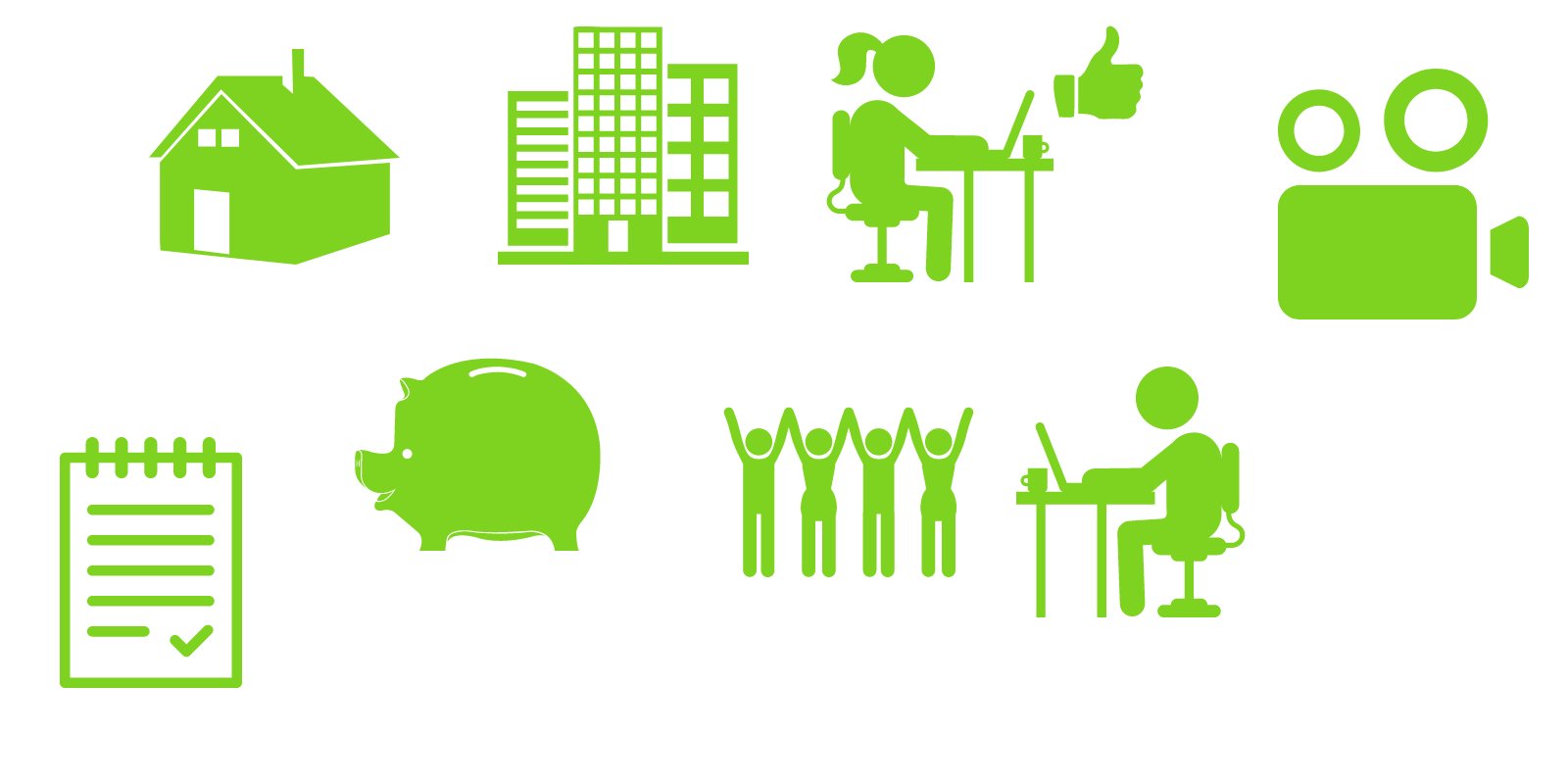 Новые условия определения объемов субсидии для городского и сельского конкурсов
Новые условия участия для населенных пунктов с численностью свыше 5000 чел.
22
ППМИ в 2018 году. Изменения
Если предполагается, что объект будет реализован на территории населенного пункта с численностью свыше 
5000 чел., то Решением Совета данного МО  можно выбрать участие в конкурсе 
городских округов
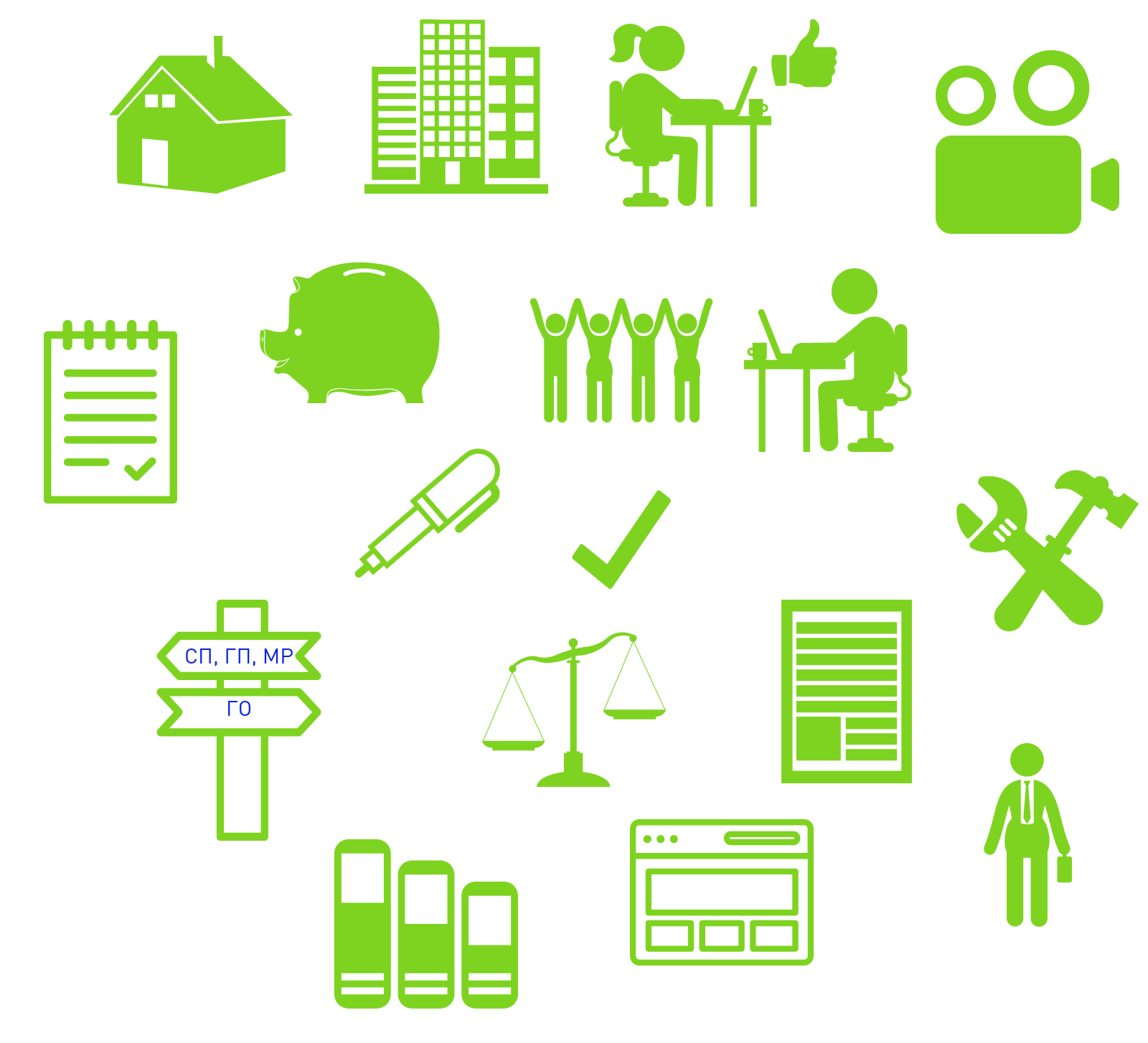 23
Общие условия участия в конкурсном отборе проектов развития общественной инфраструктуры, основанных на местных инициативах
ППМИ в 2018 году. Календарный план
Проверка заявок в ИСУ
Прием конкурсной документации
Проведение I тура конкурса
Решение об участии в ППМИ
Проведение II тура конкурса
Мероприятия с участием населения
Работы по реализации проектов
Подготовка конкурсной документации
Объявление конкурса
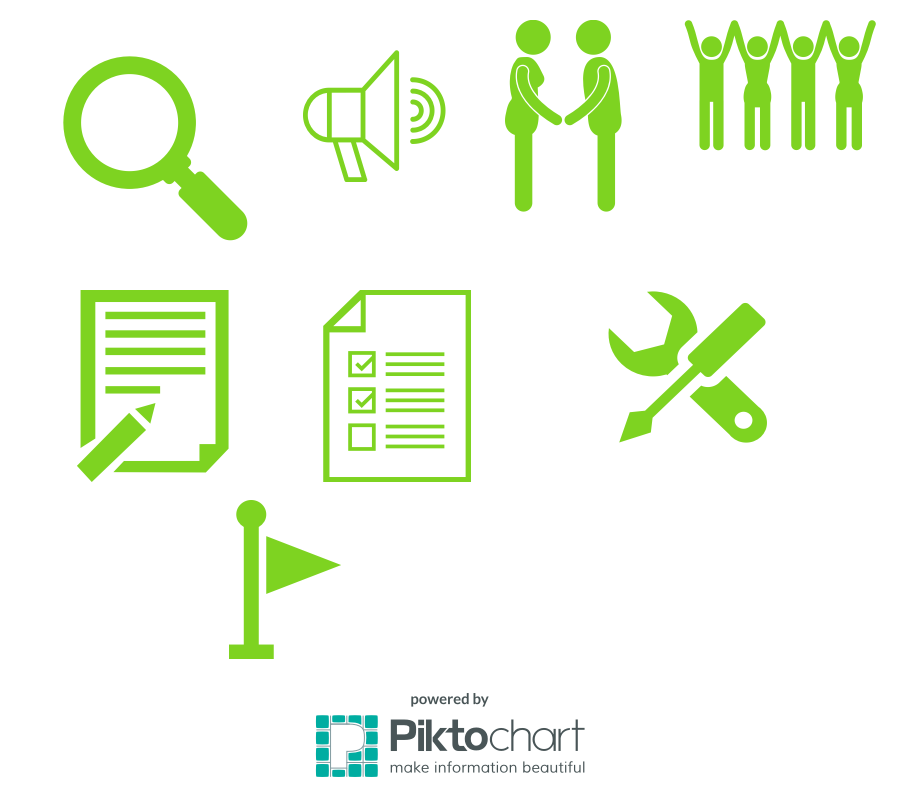 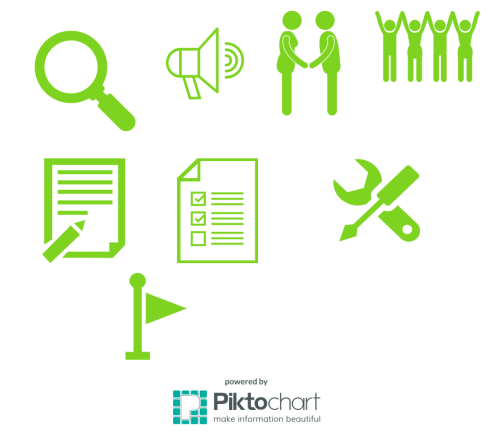 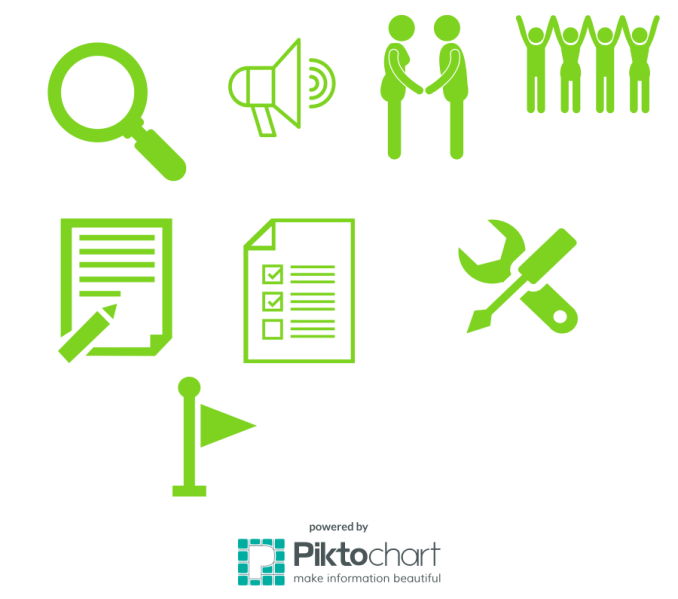 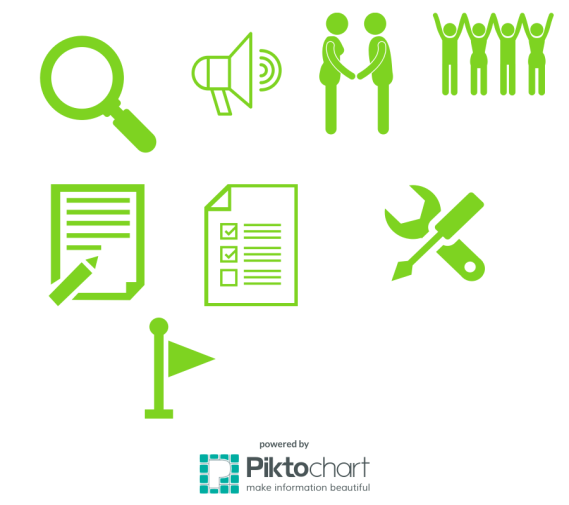 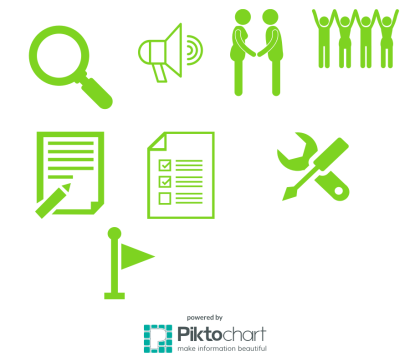 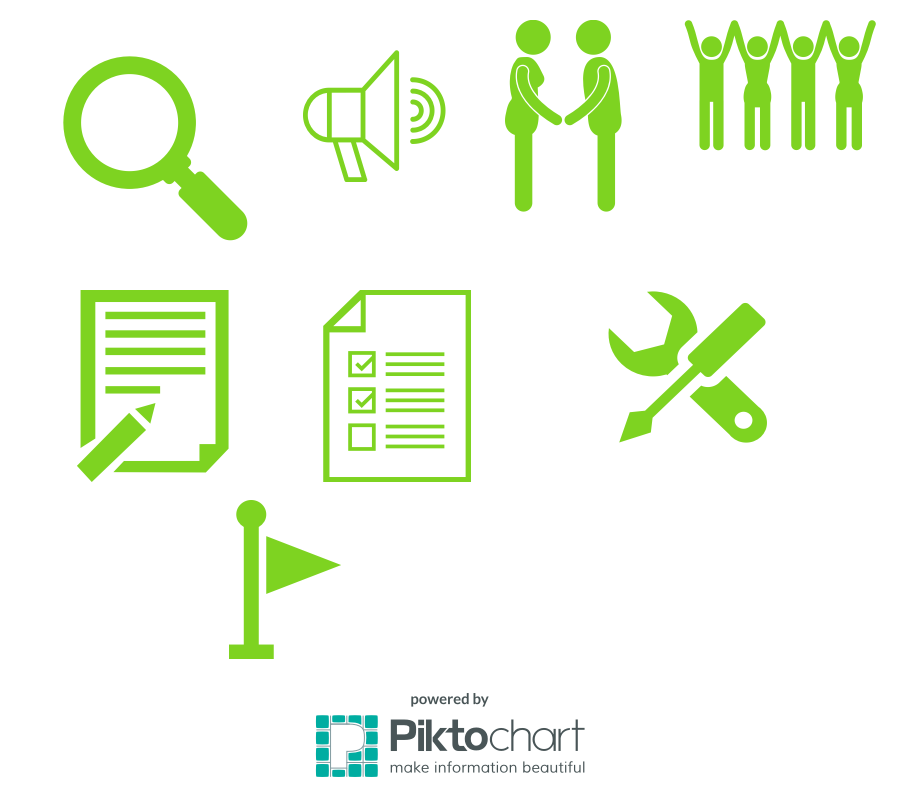 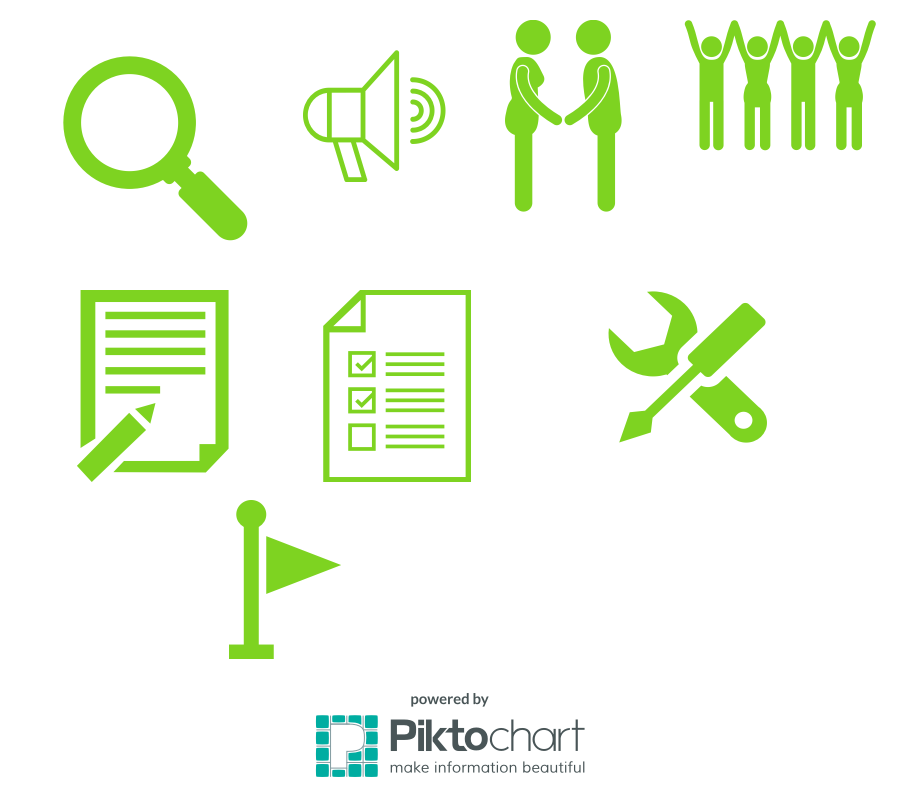 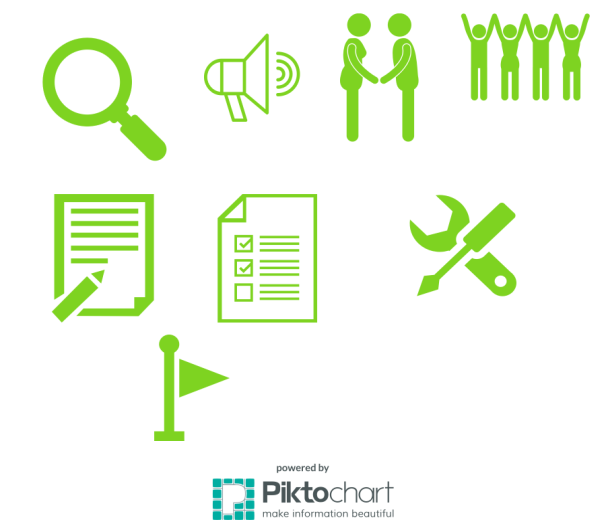 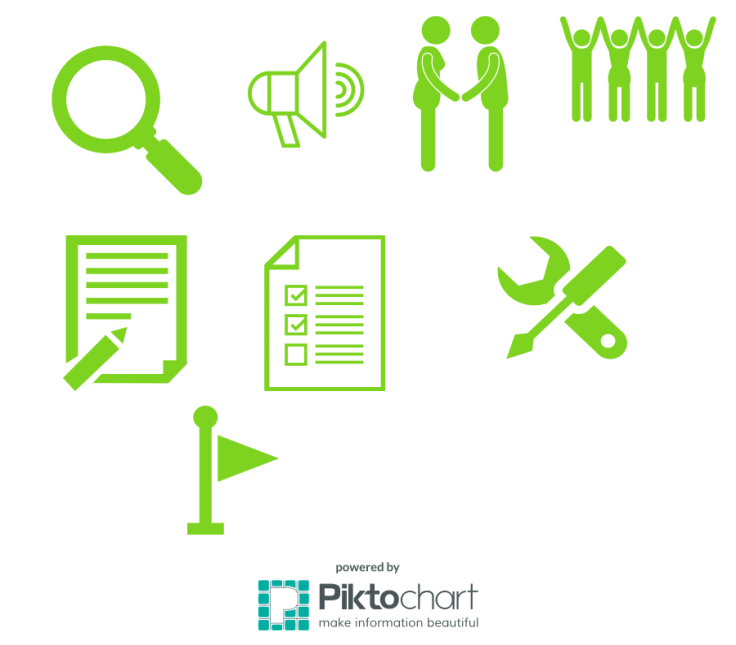 26
Контрольные точки
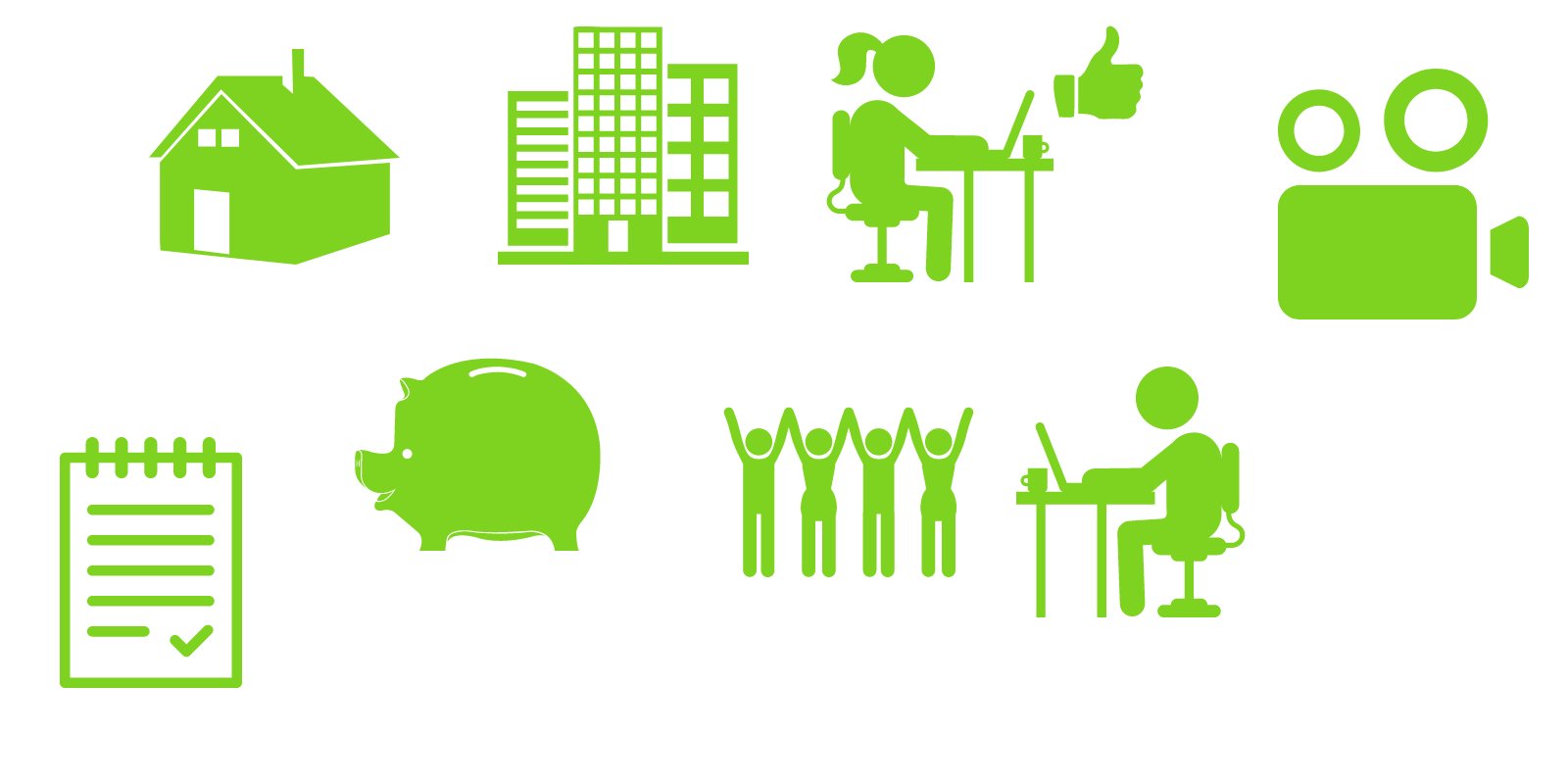 Проведены все итоговые собрания населения
31 декабря 2017 г.
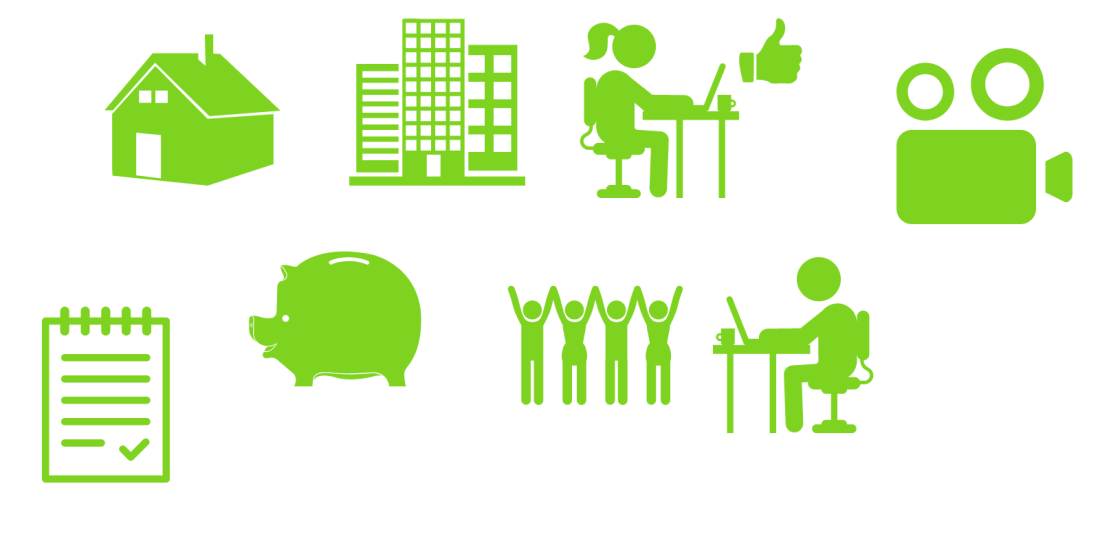 Подготовлен пакет документов в ИСУ
25 февраля 2018 г.
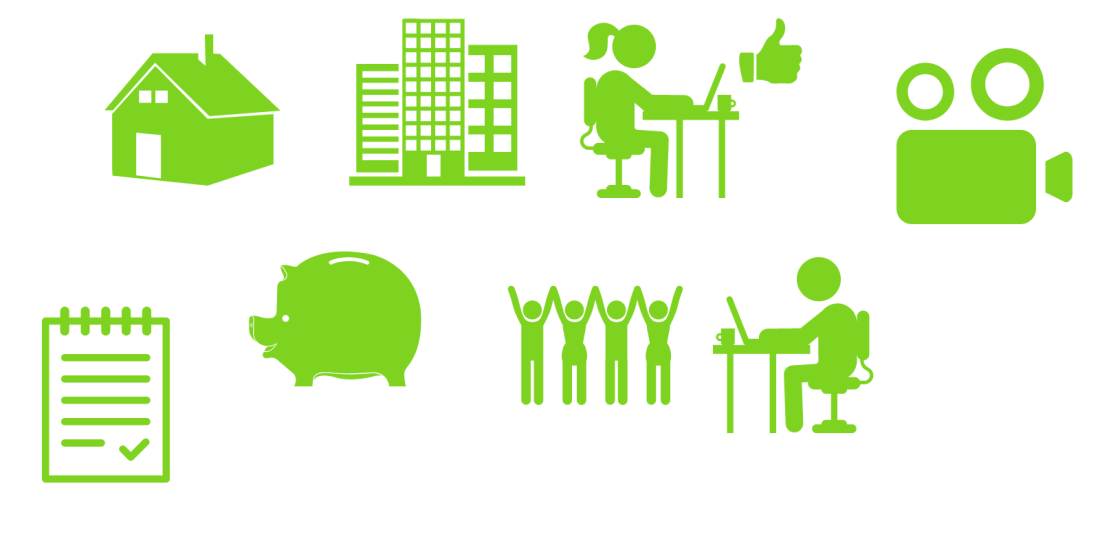 Все заявки в ИСУ проверены и приняты к приему
12 марта 2018 г.
Все конкурсные заявки сданы в печатном виде
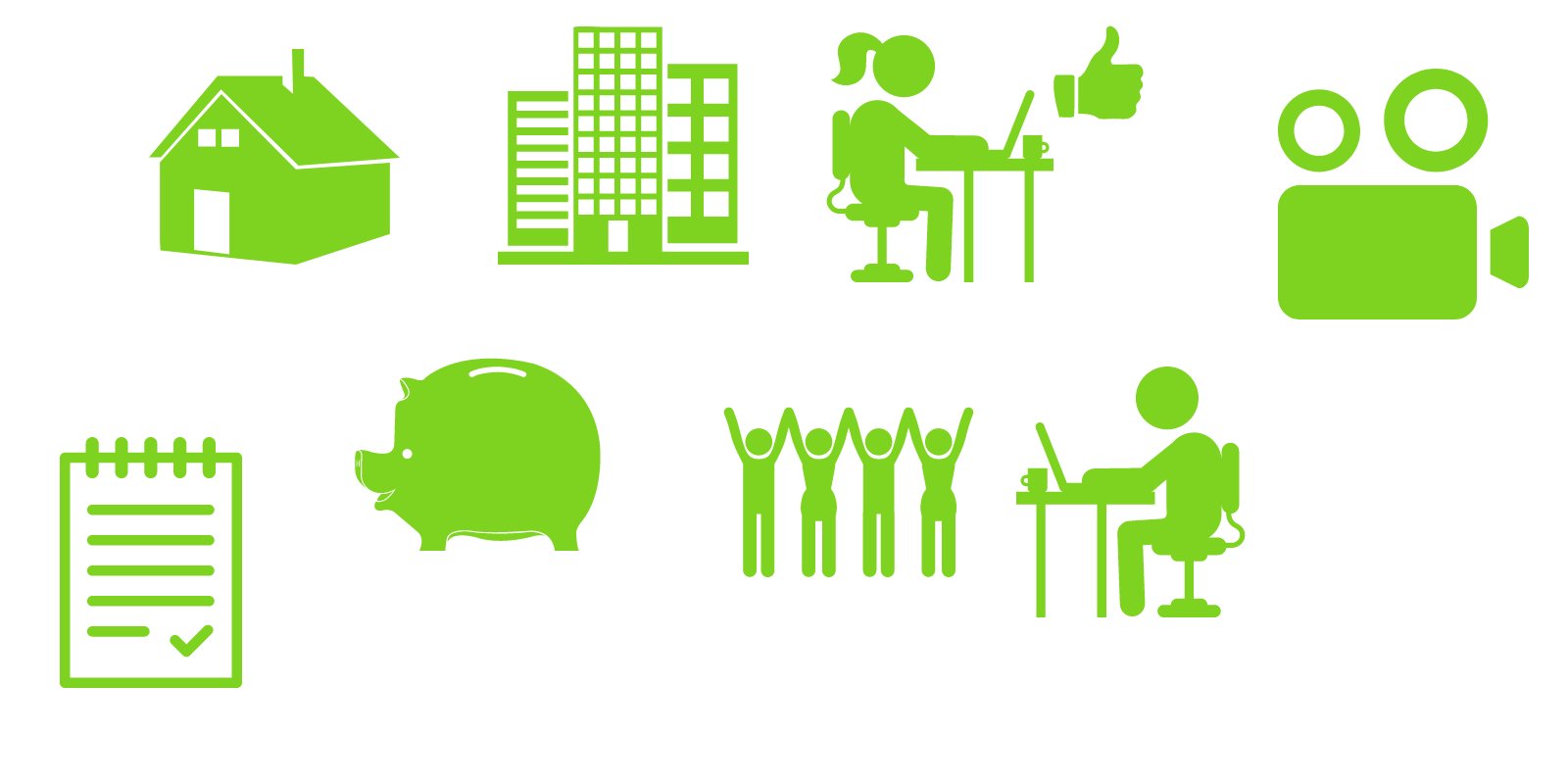 13 апреля 2018 г.
27
ВАЖНО!!!
Формируется 1 заявка от каждого сельского поселения (в том числе и при условии оформления заявок по условиям городского округа).

Проверка достоверности сметной стоимости объекта (в случае необходимости) должна быть завершена до 1 апреля 2018 года.
Ведется видеофиксация заключительного собрания
Условия предоставления субсидий:
При условии софинансирования со стороны бюджета, населения;
ГРБС в течении 3-х дней со дня принятия распоряжения Правительства о распределении субсидий направляет уведомления получателям субсидий;
По итогам конкурсных процедур получатели субсидий в течении 5-ти дней после заключения контракта направляют ГРБС информацию о сумме контракта, и сумме высвободившегося объема субсидий, рассчитанного пропорционально вкладам населения, спонсоров, местного бюджета;
Размер субсидий подлежит уточнению, вносятся изменения в распоряжение Правительства о выделении субсидии;
В течении 15 дней заключается соглашение;
Высвободившиеся средства направляются на II тур.
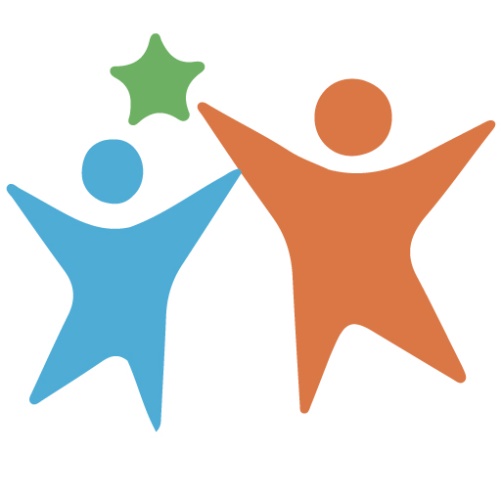 Спасибо за внимание!
30